GOVT COLLEGE, KHERTHA, 
    BALOD (C.G.) 
 Seminar Presentation
ON
   PLANT TISSUE 
DEPARTMENT OF BOTANY
\
PRESENTED BY- 
Shashi Kamal
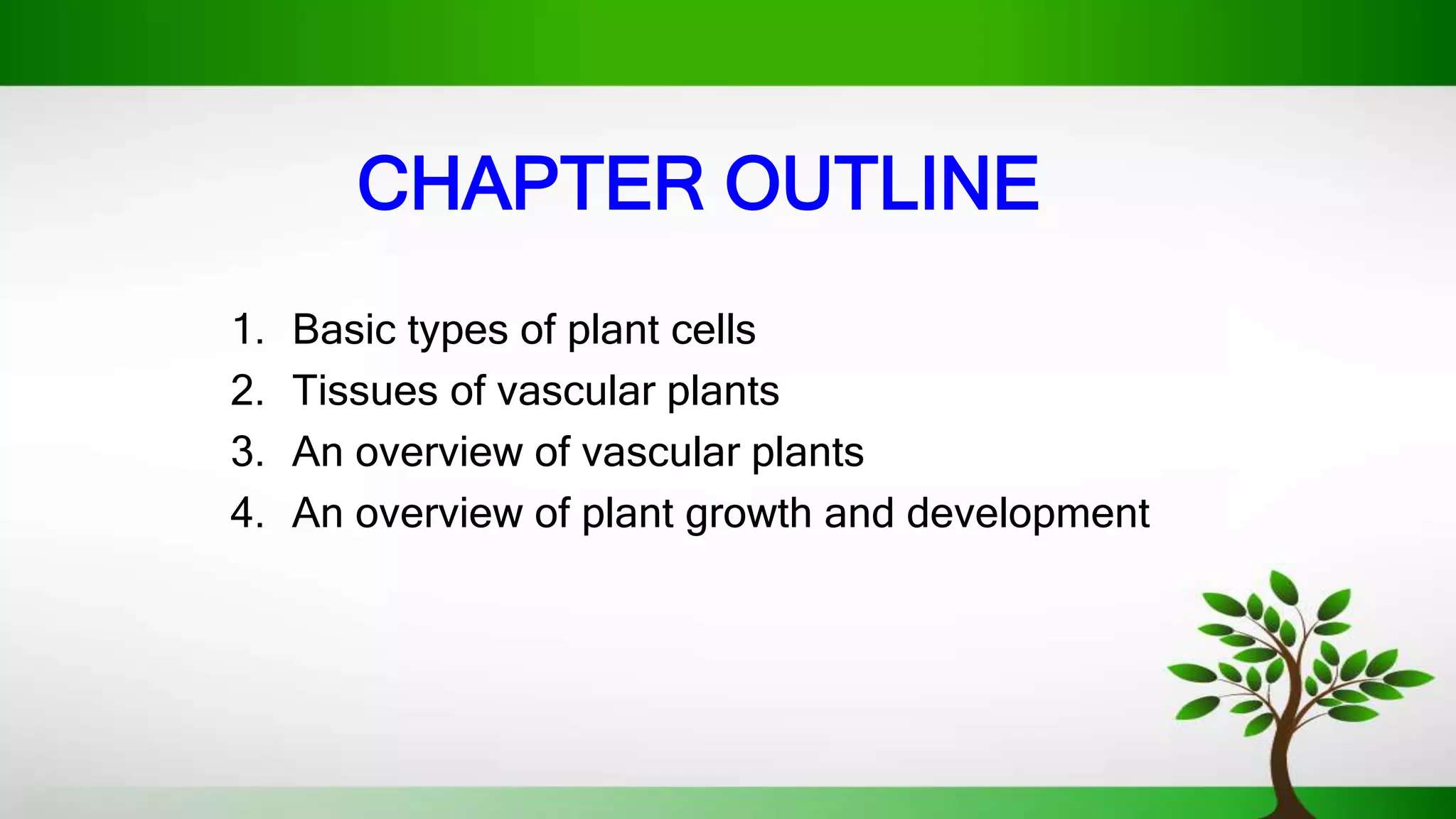 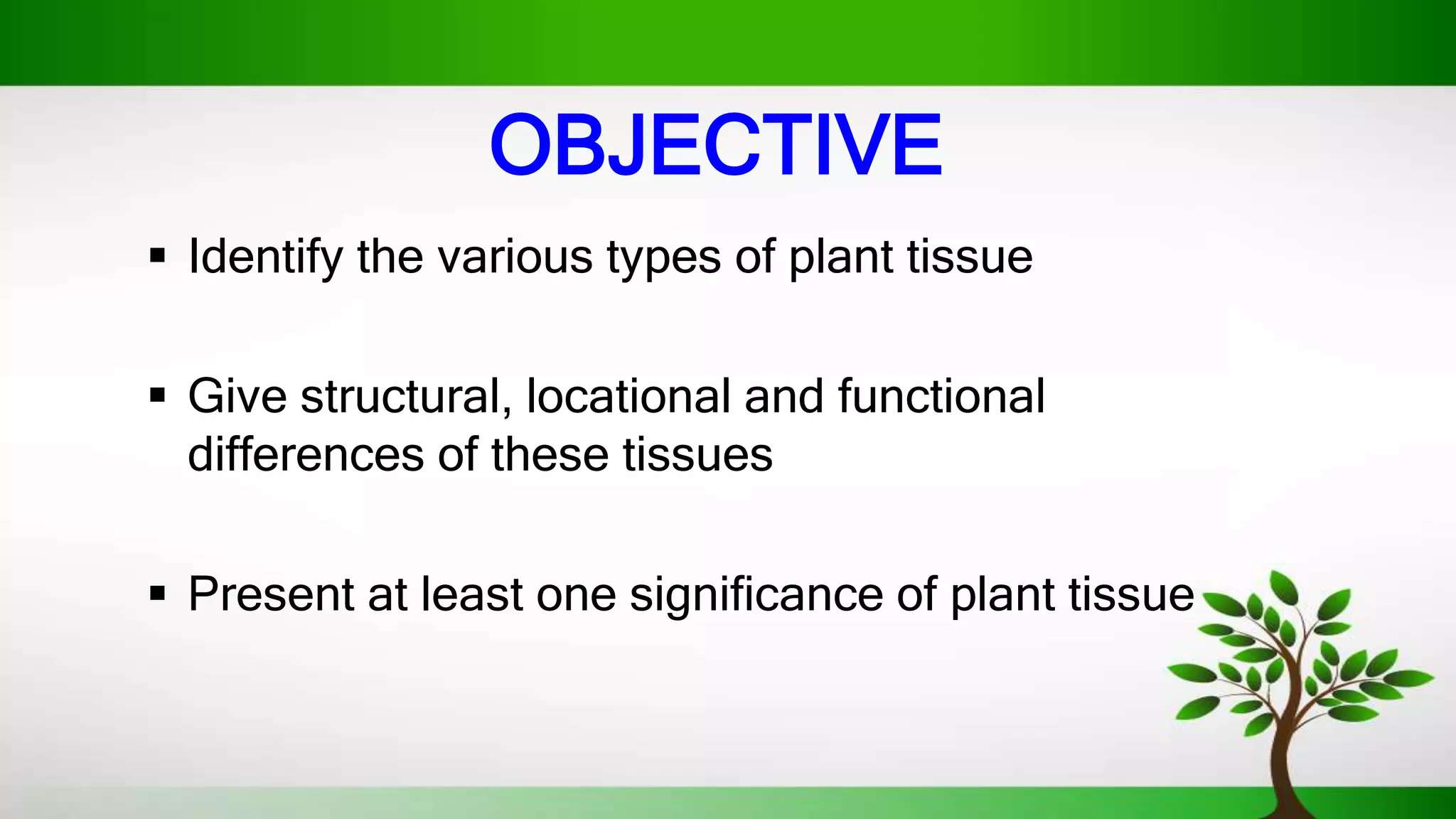 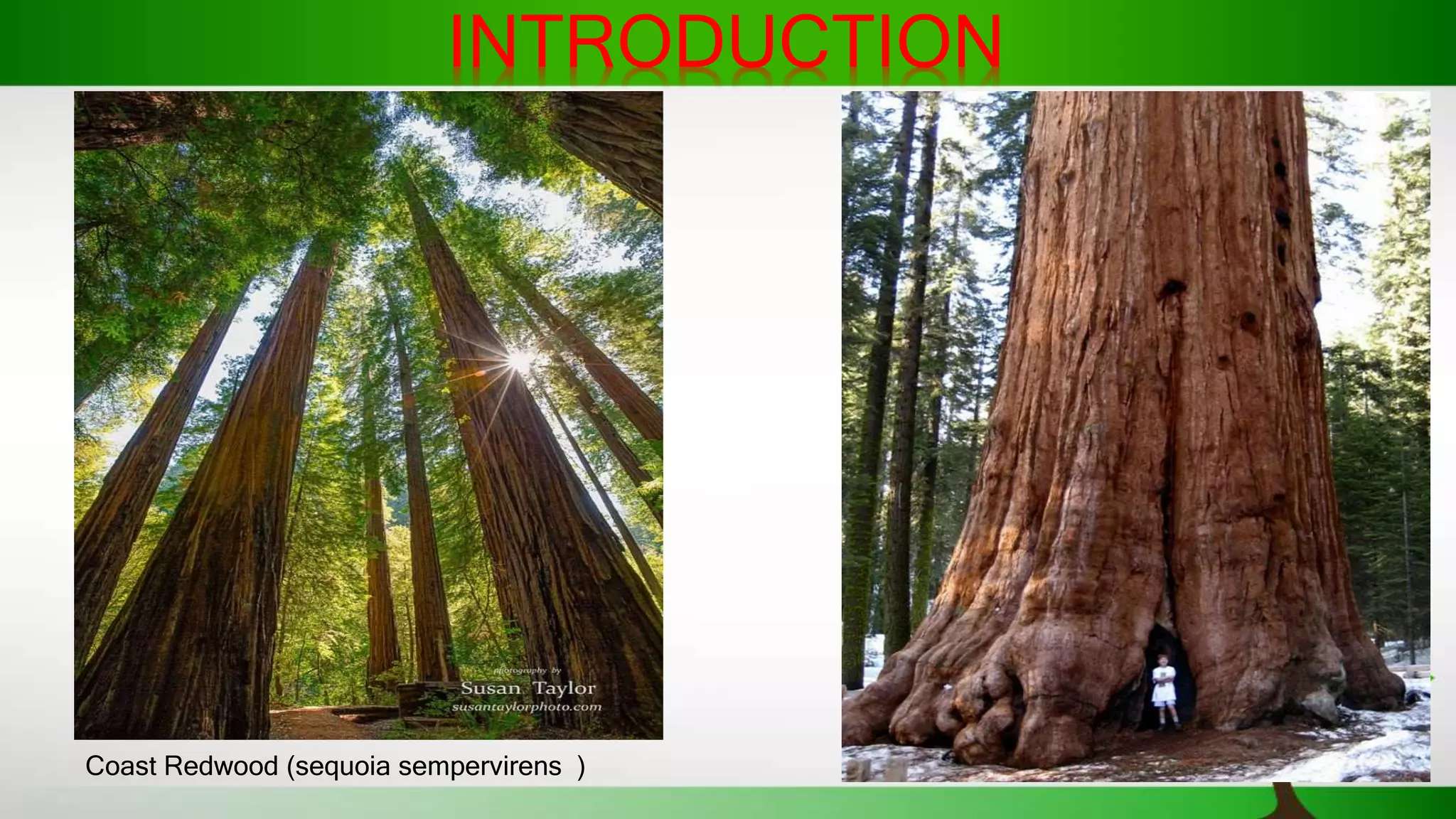 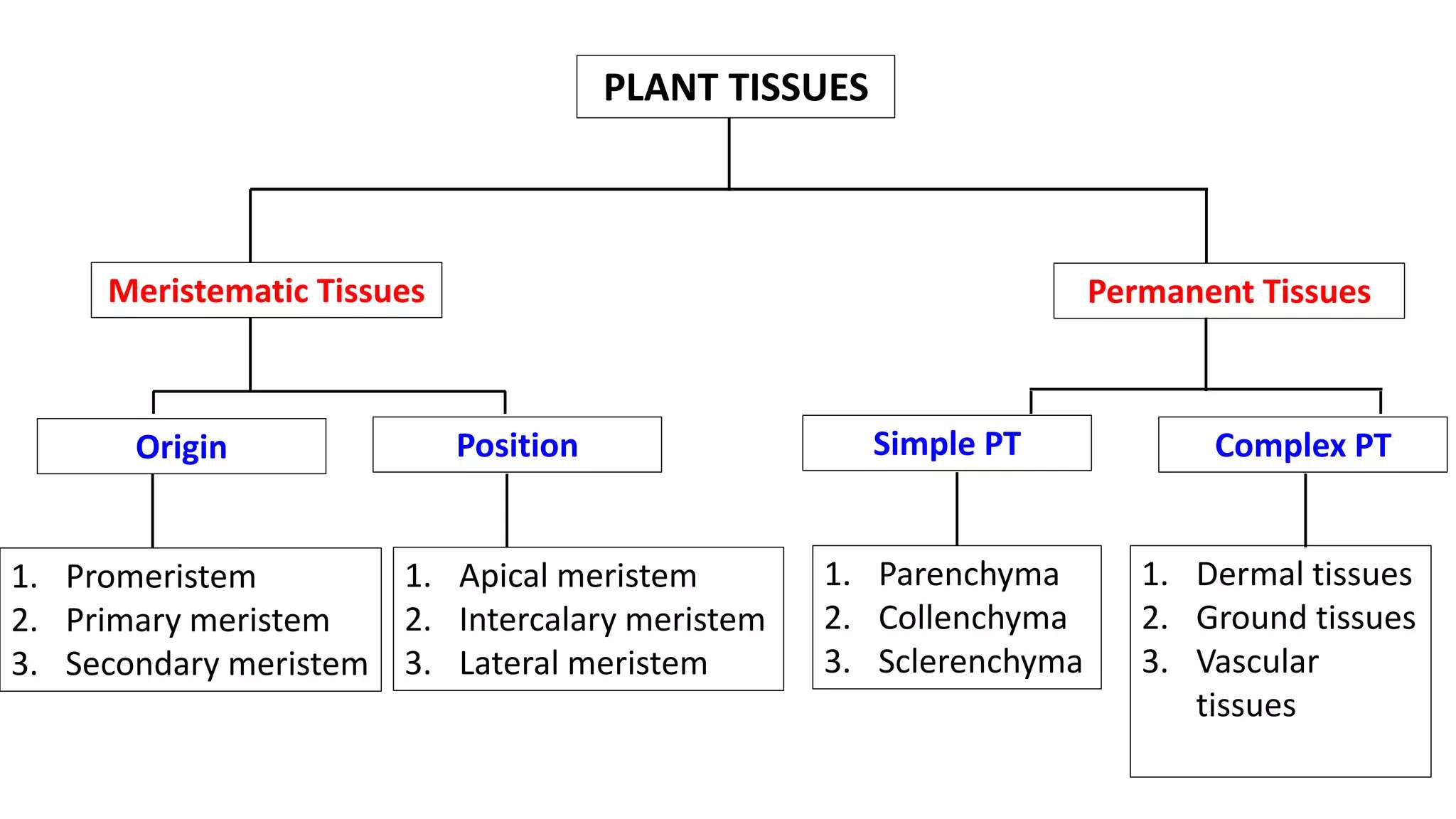 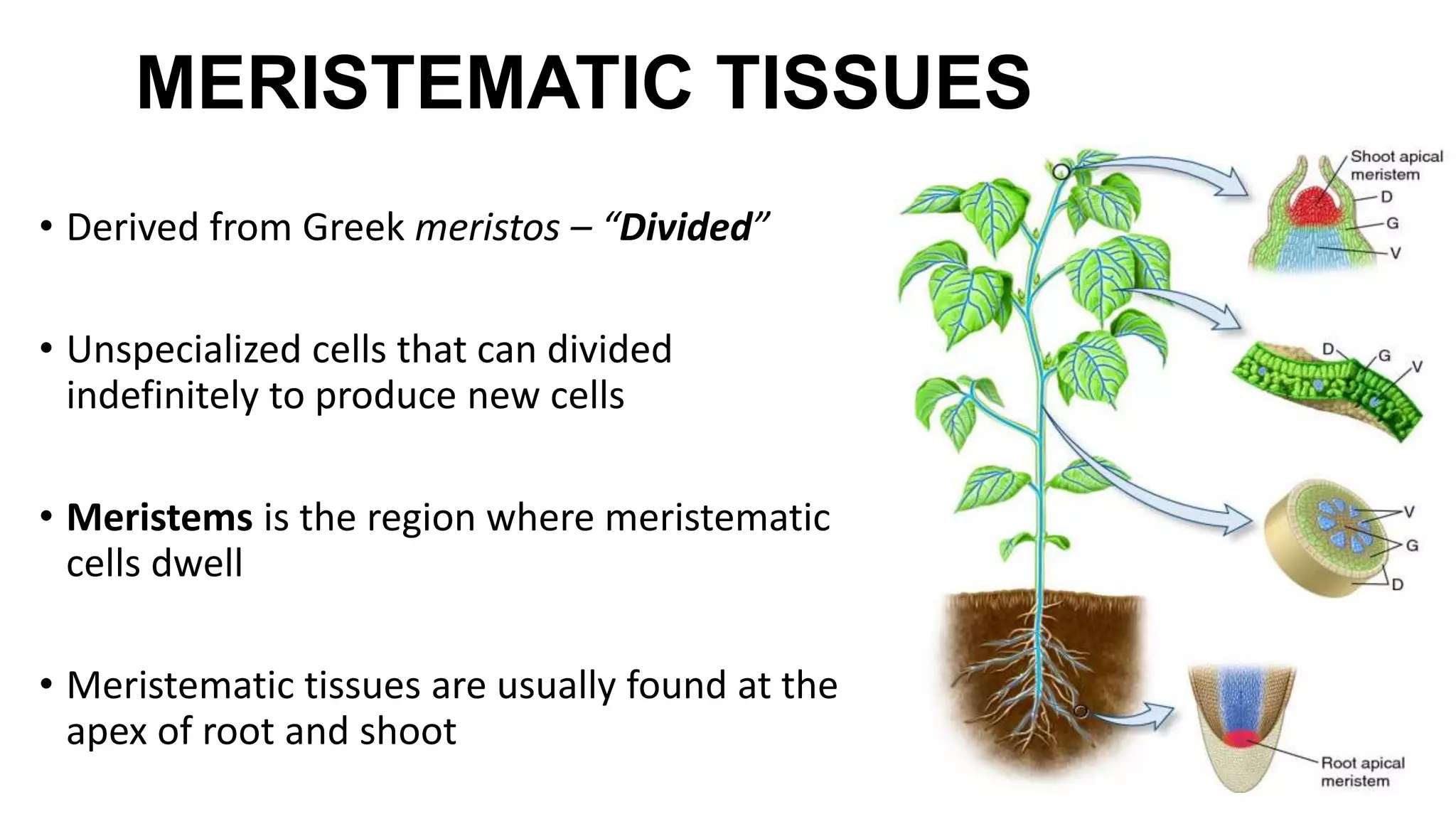 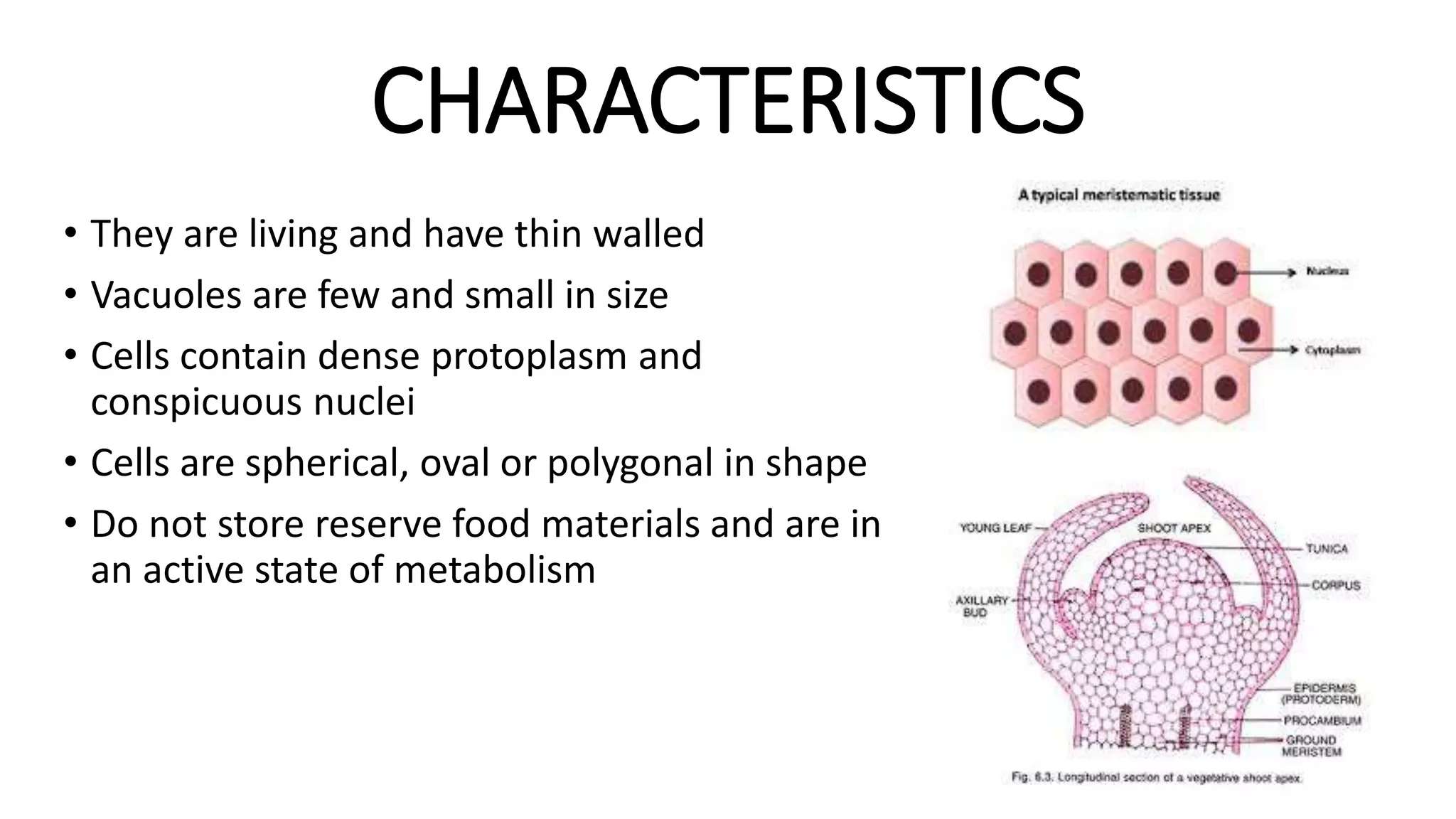 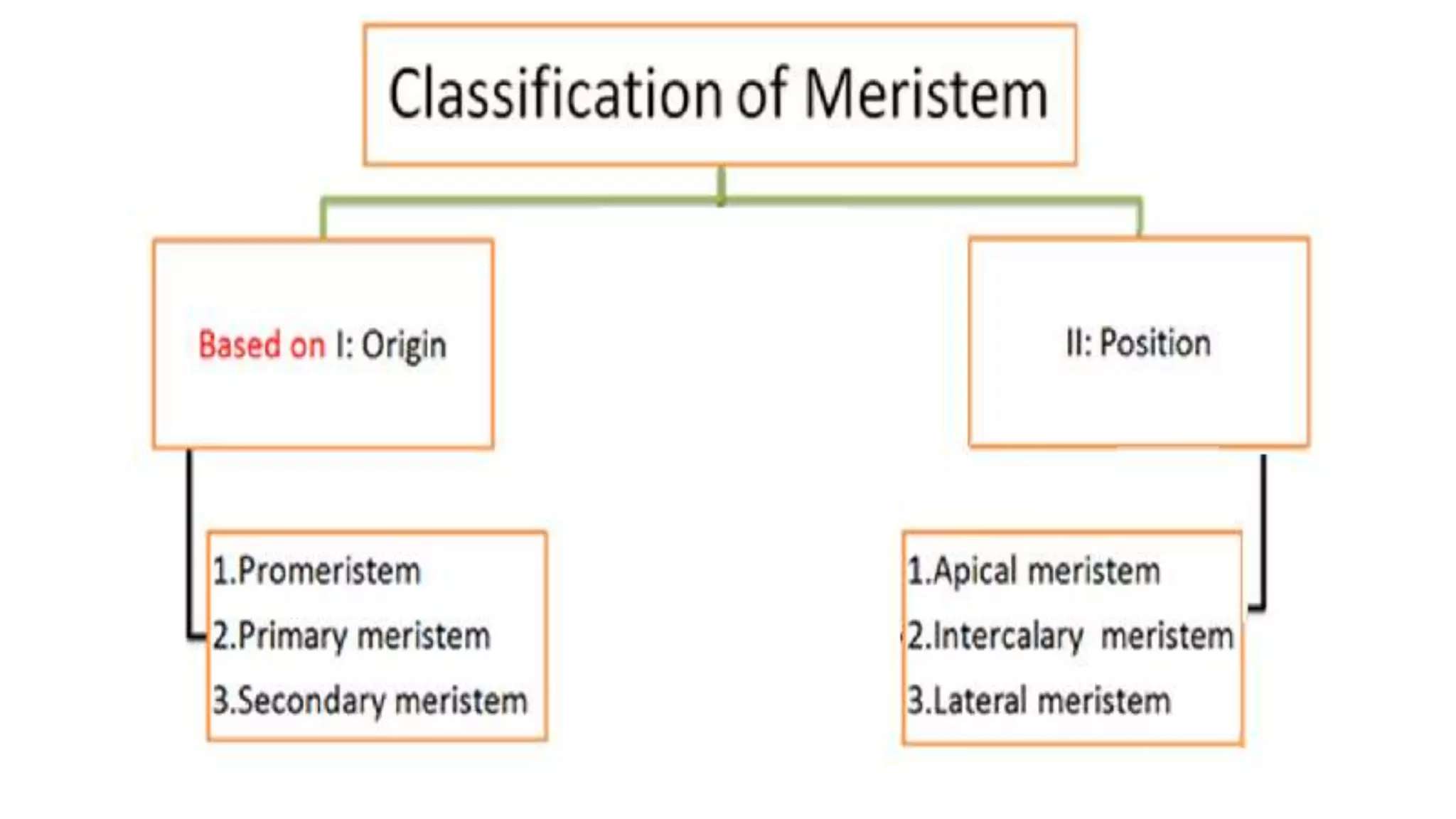 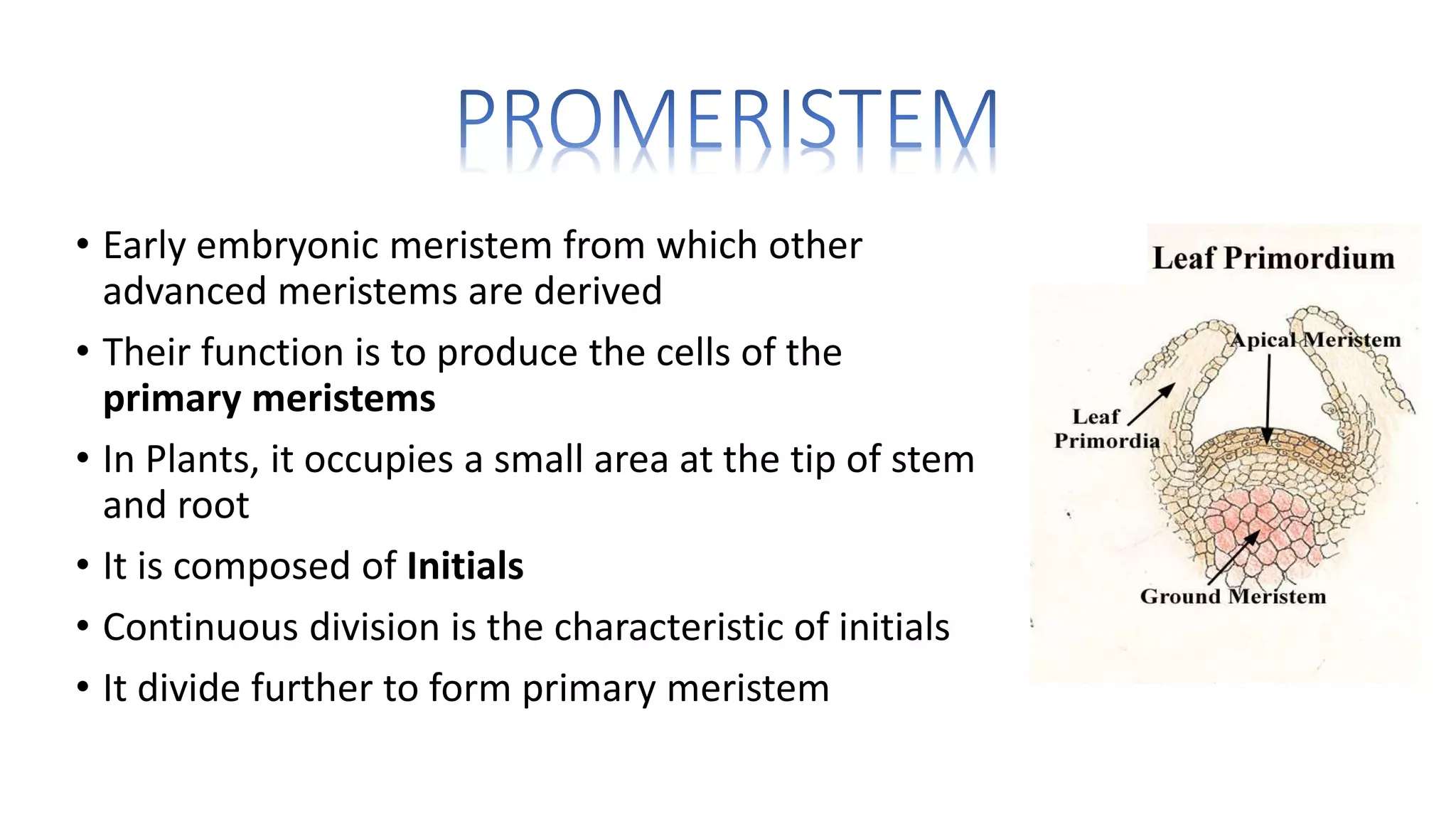 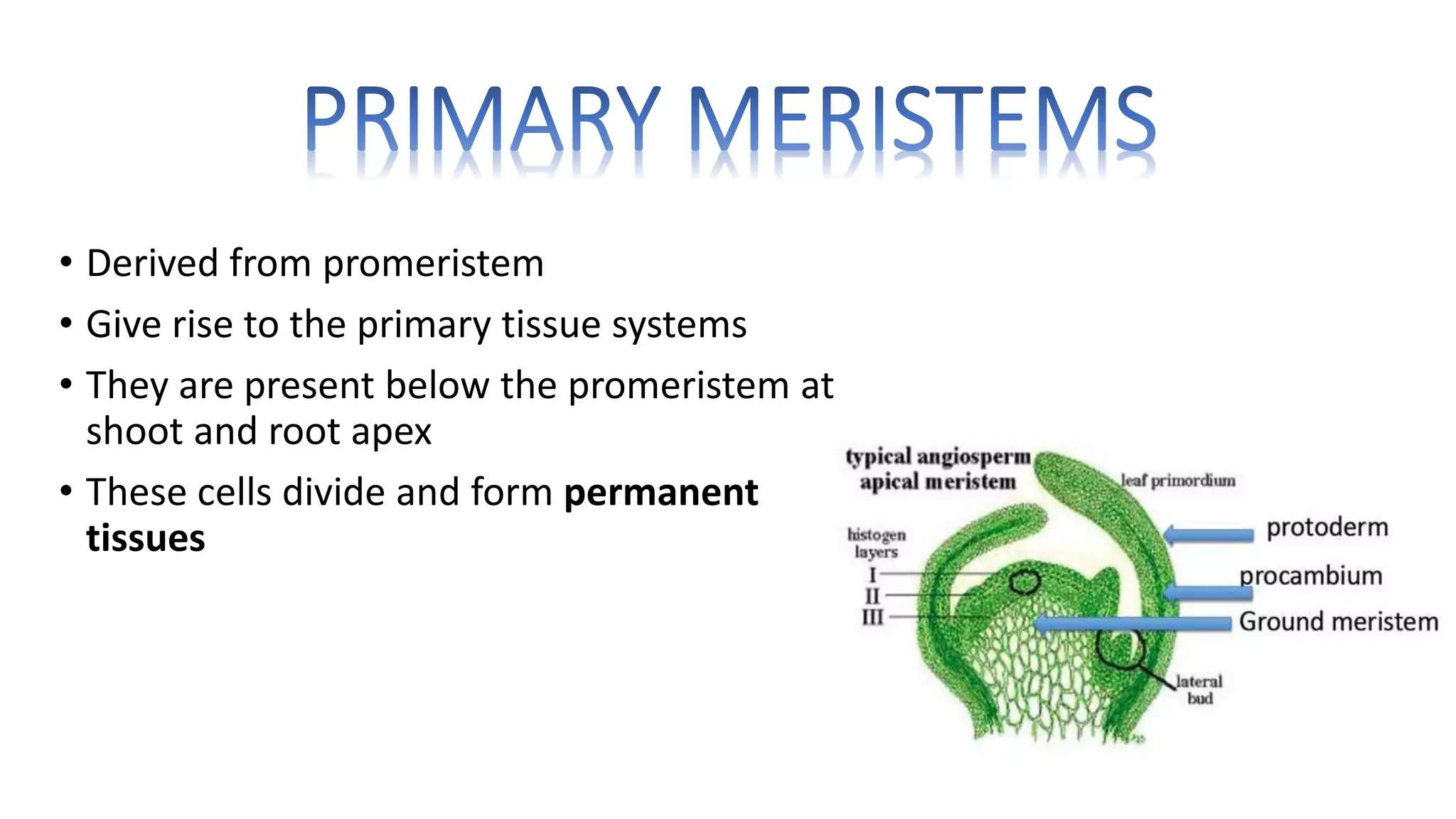 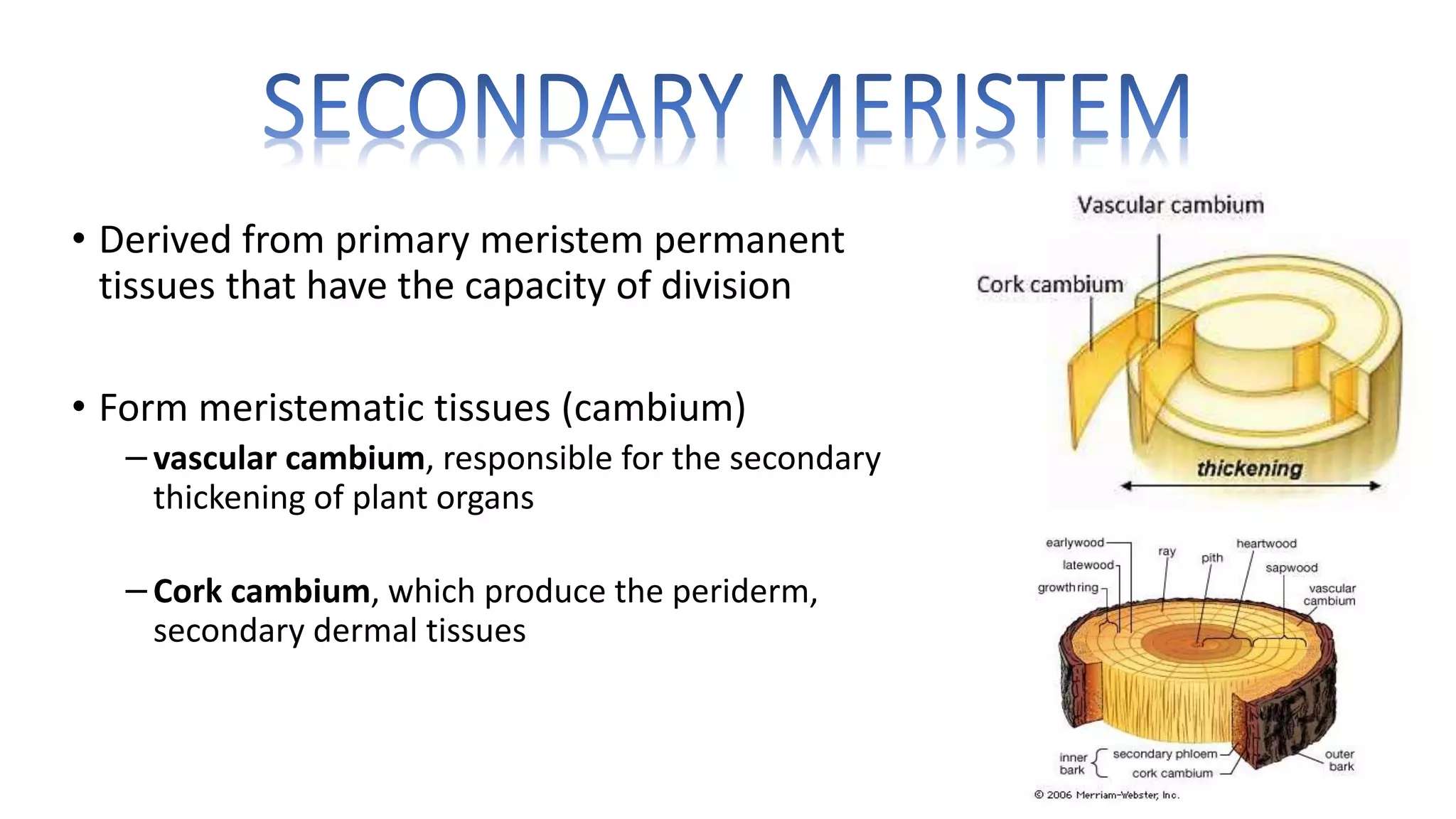 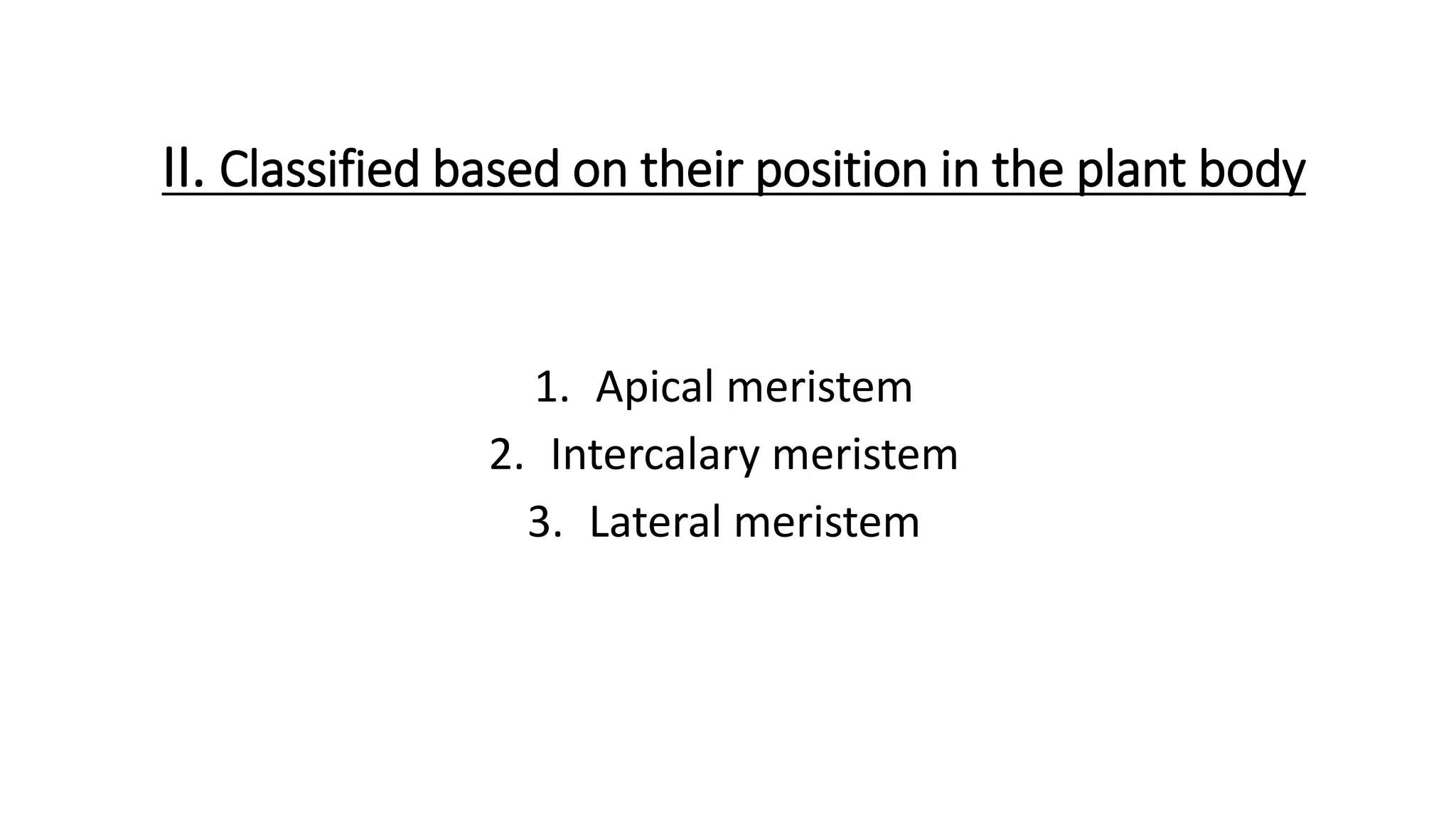 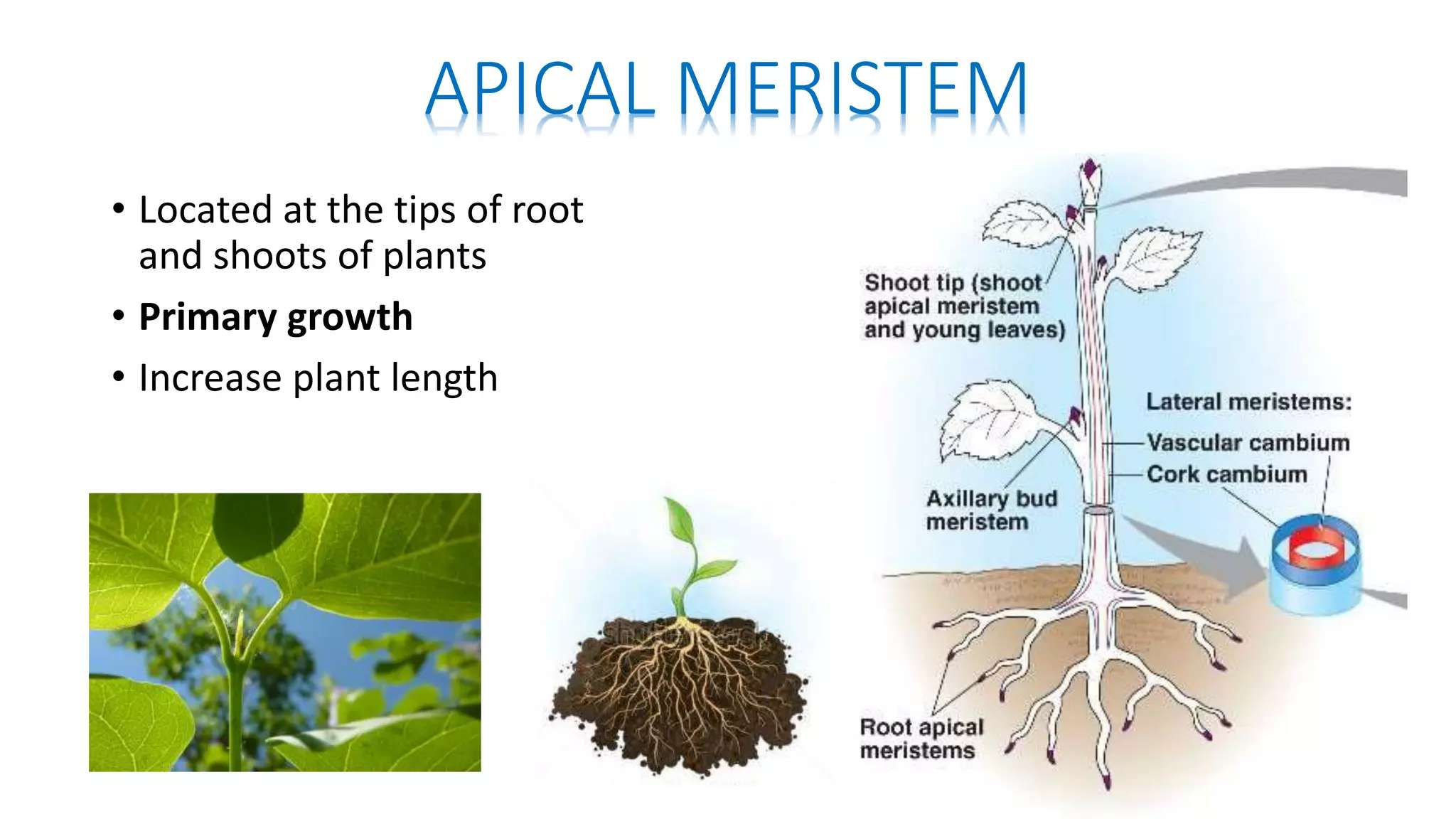 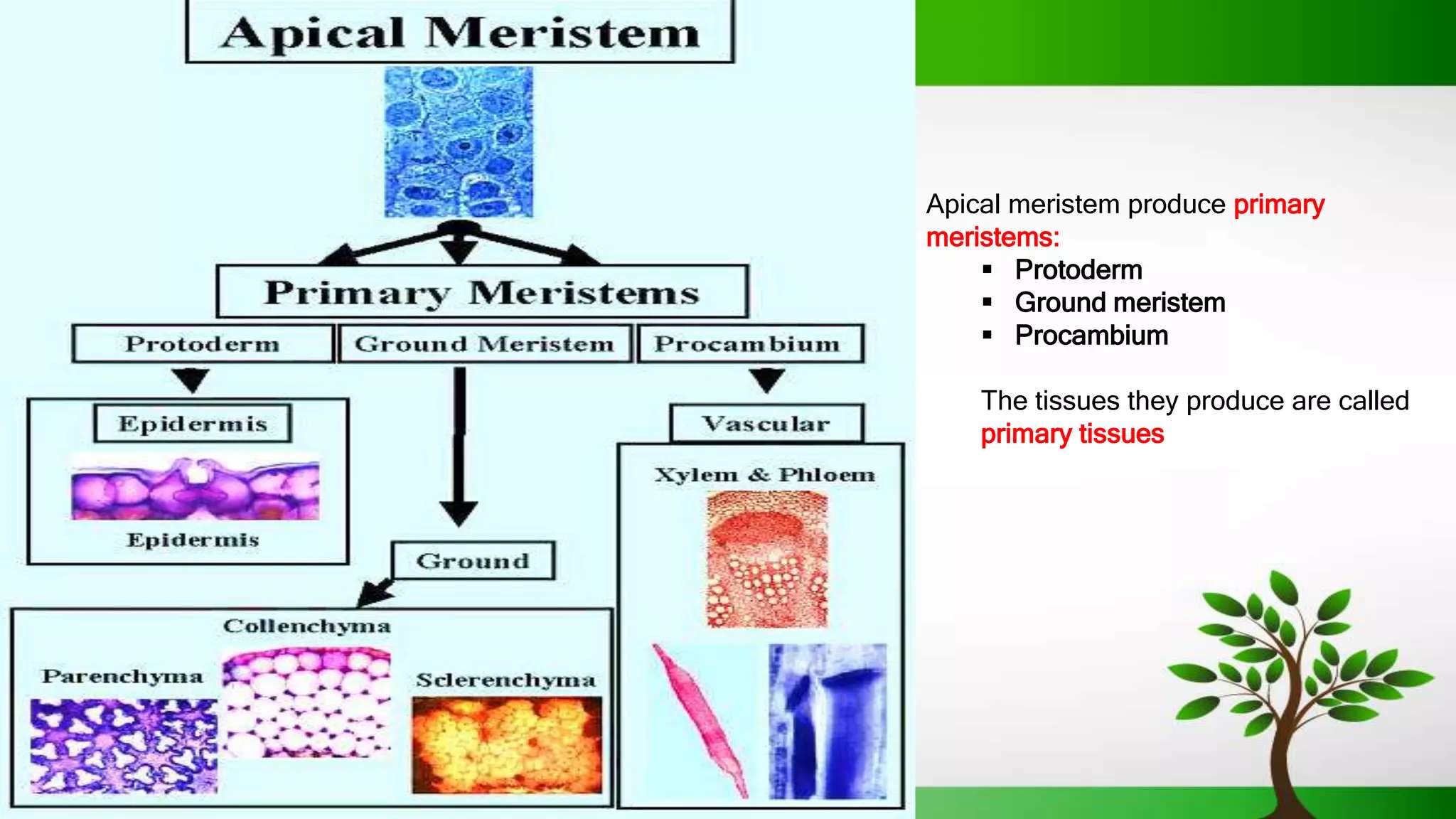 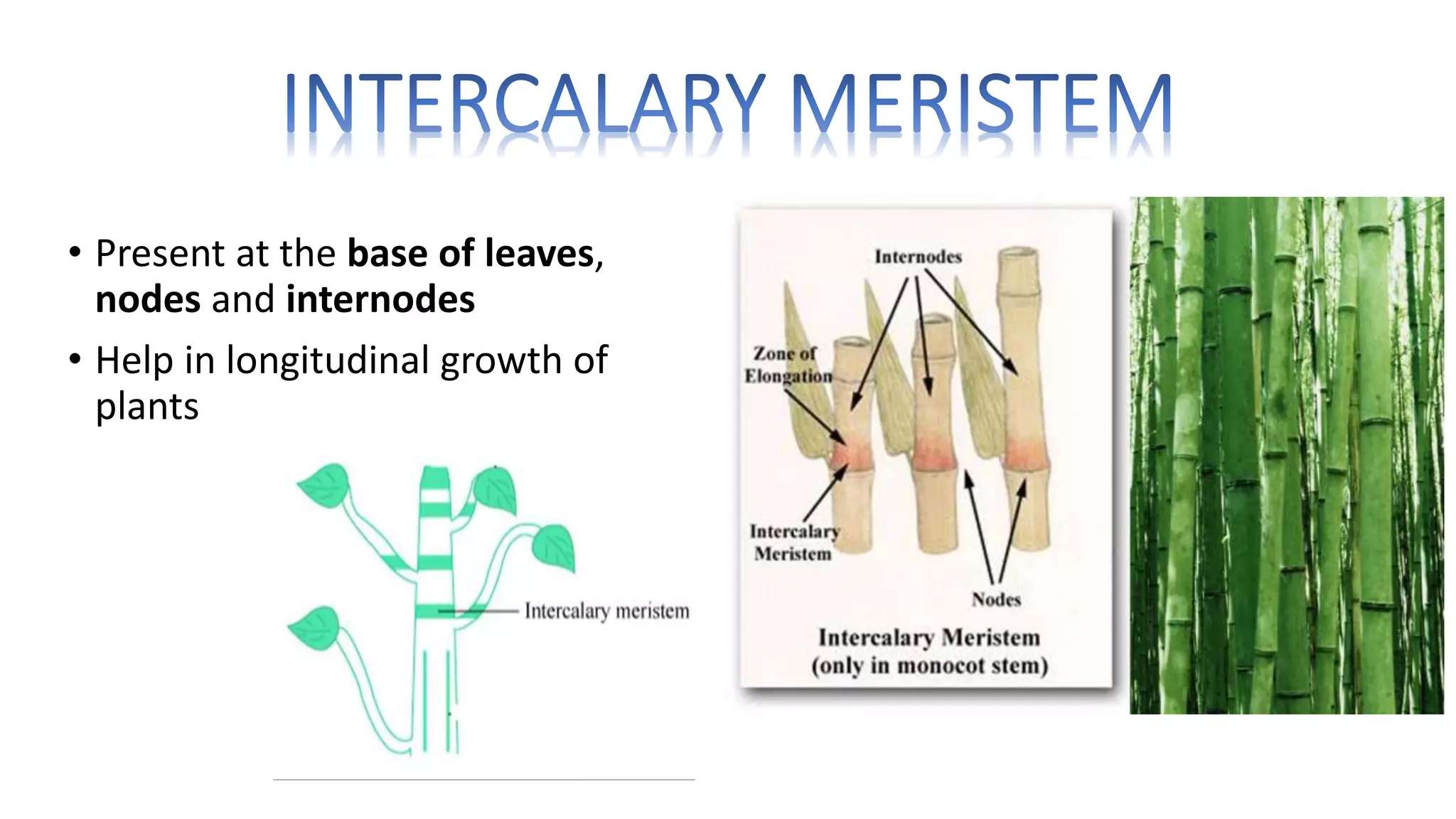 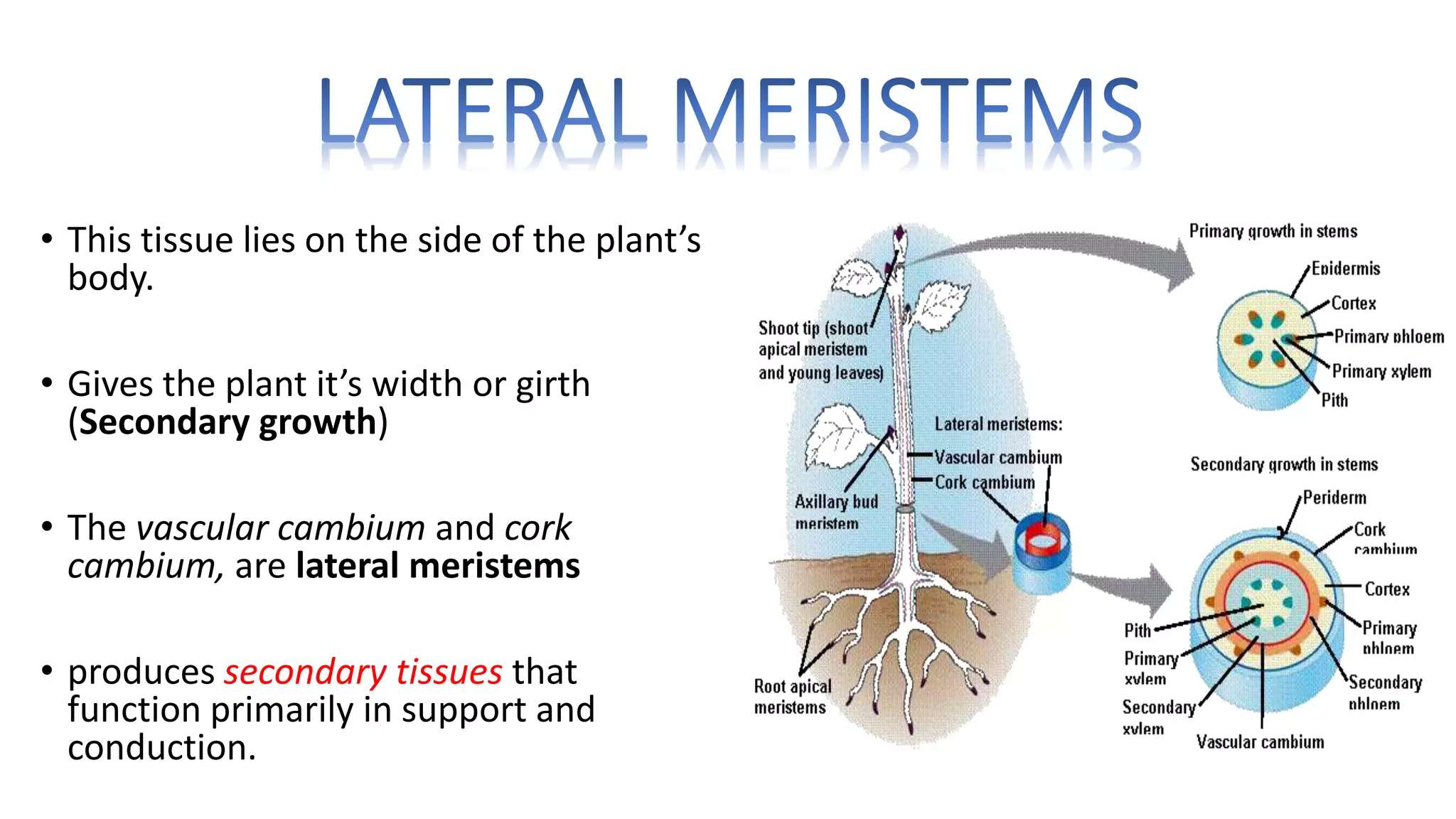 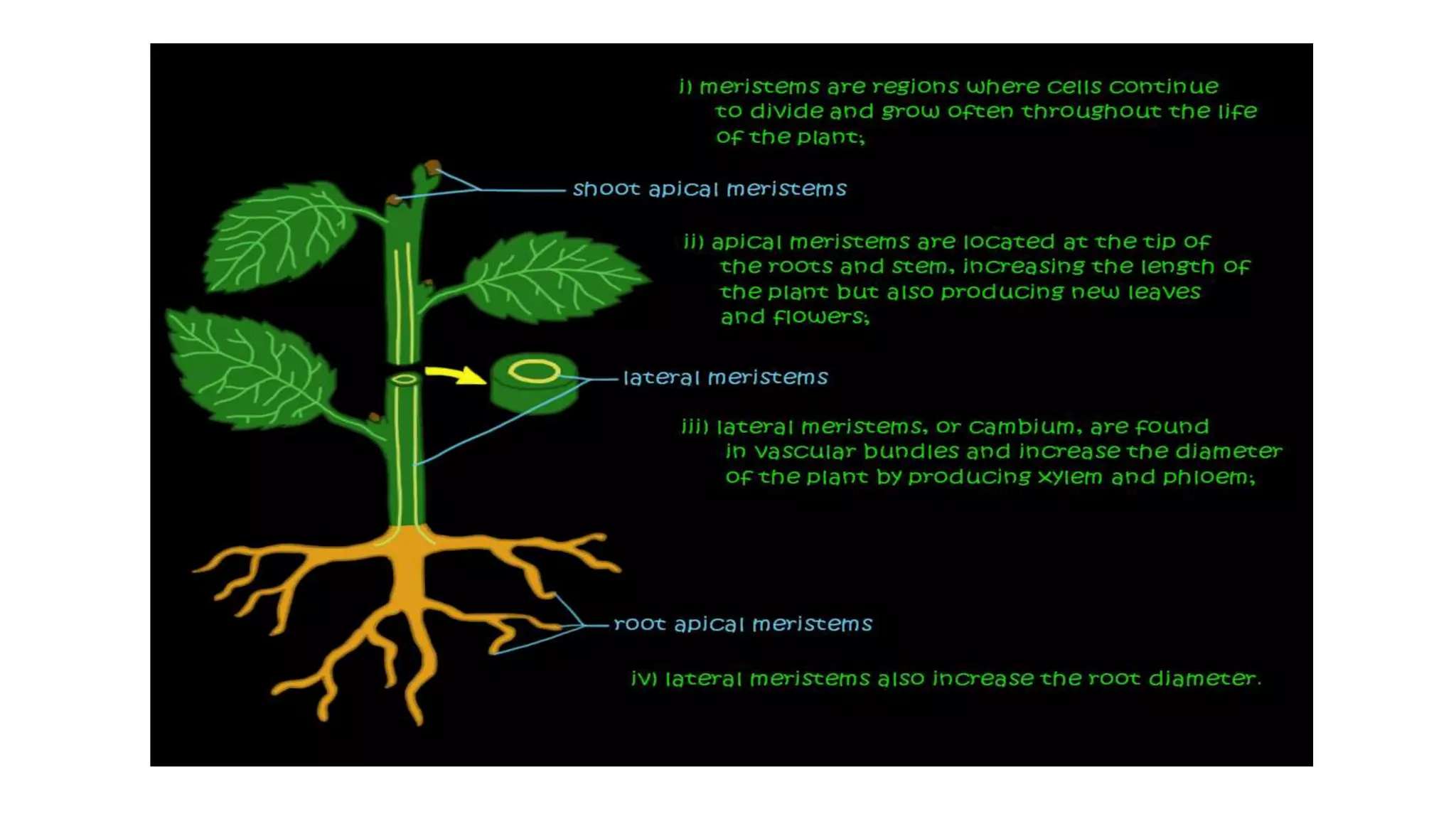 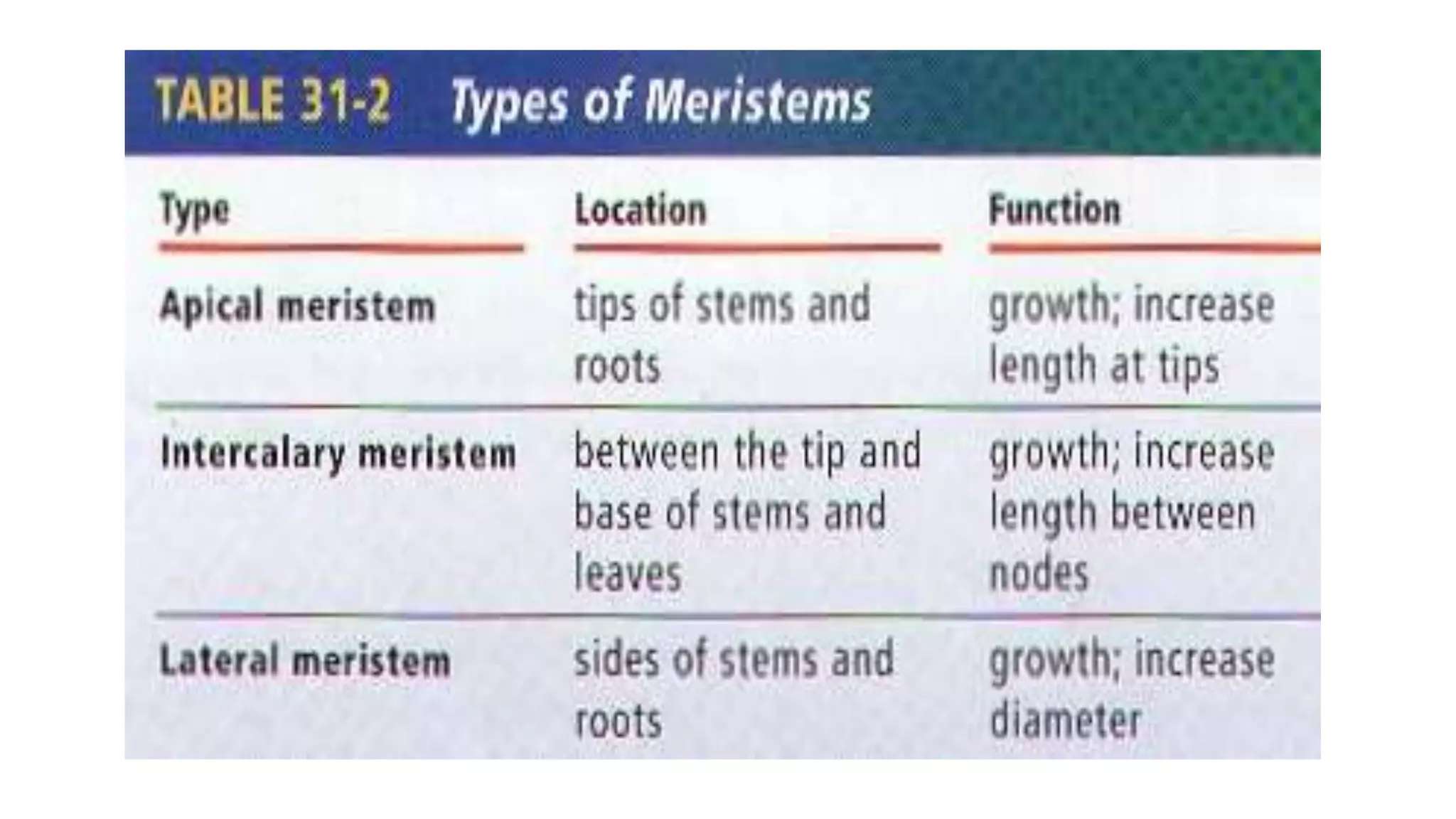 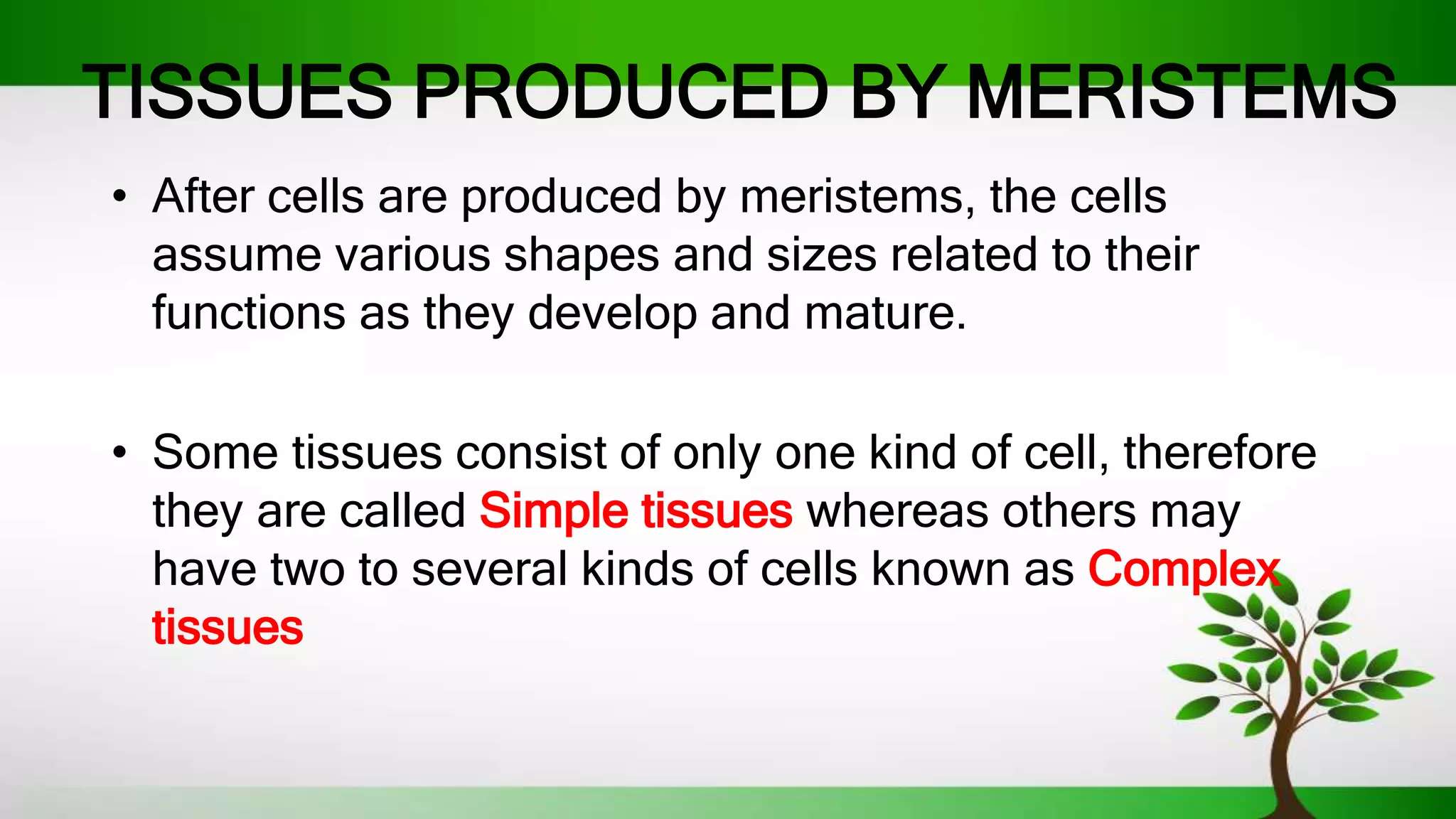 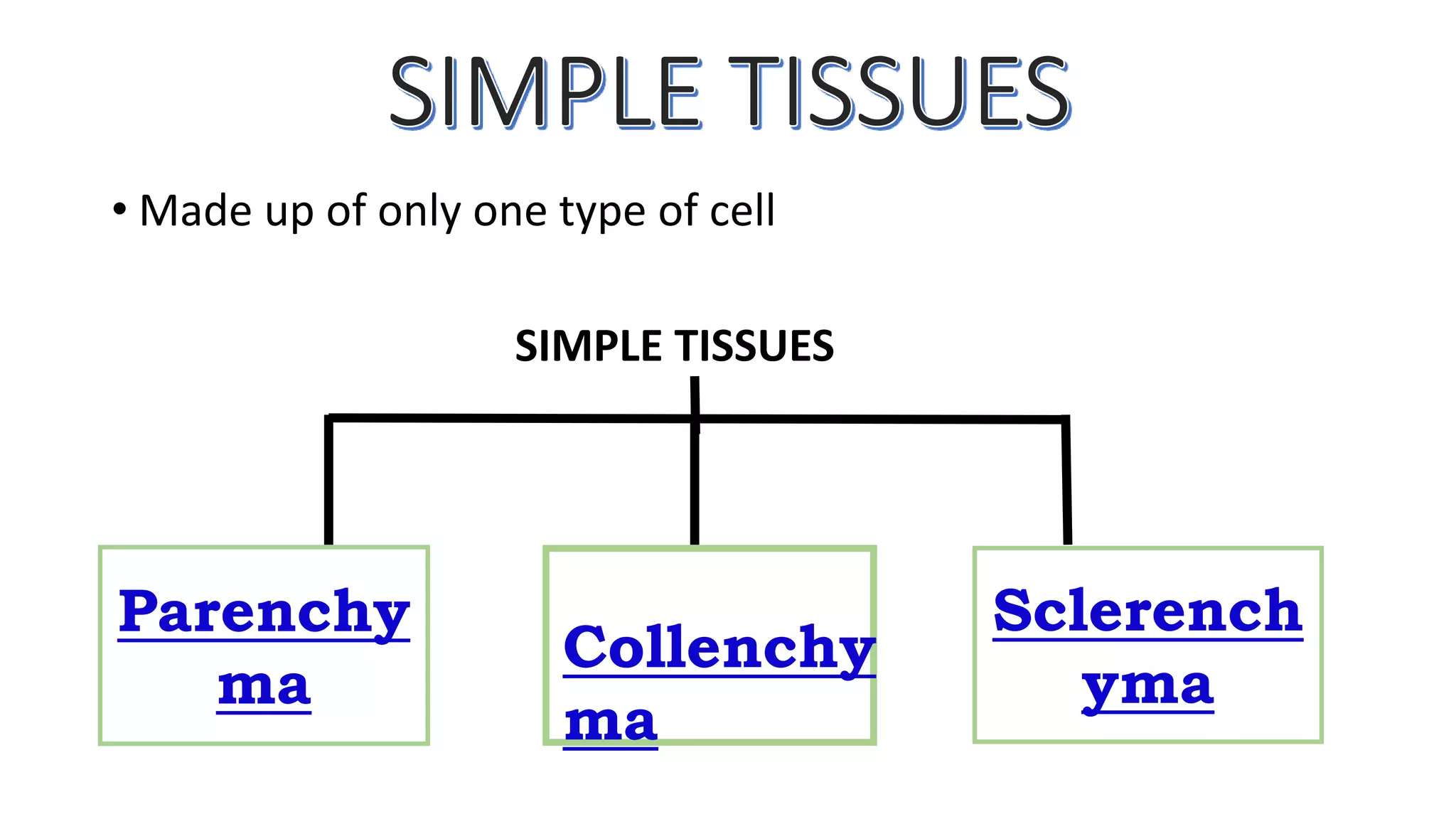 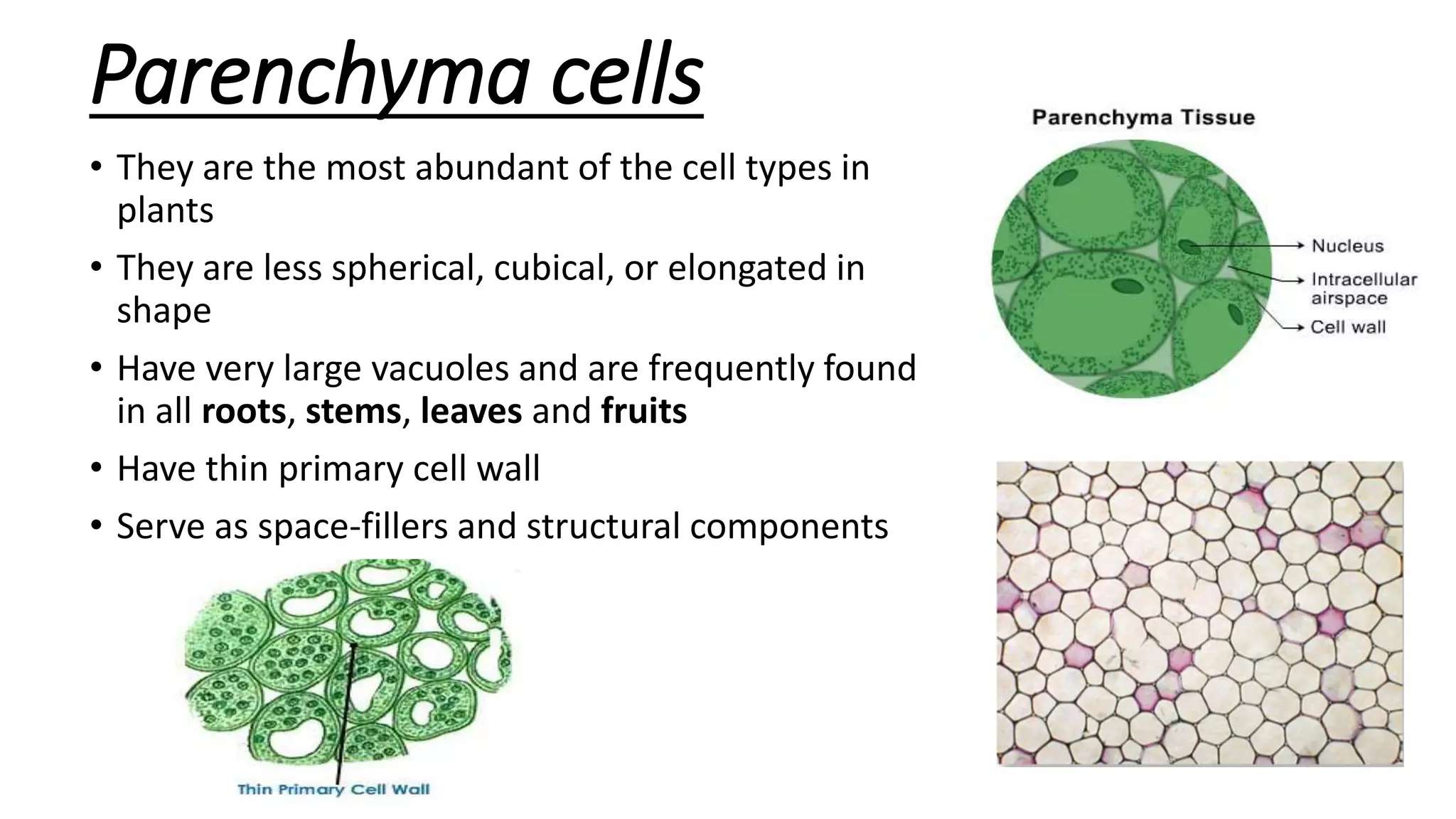 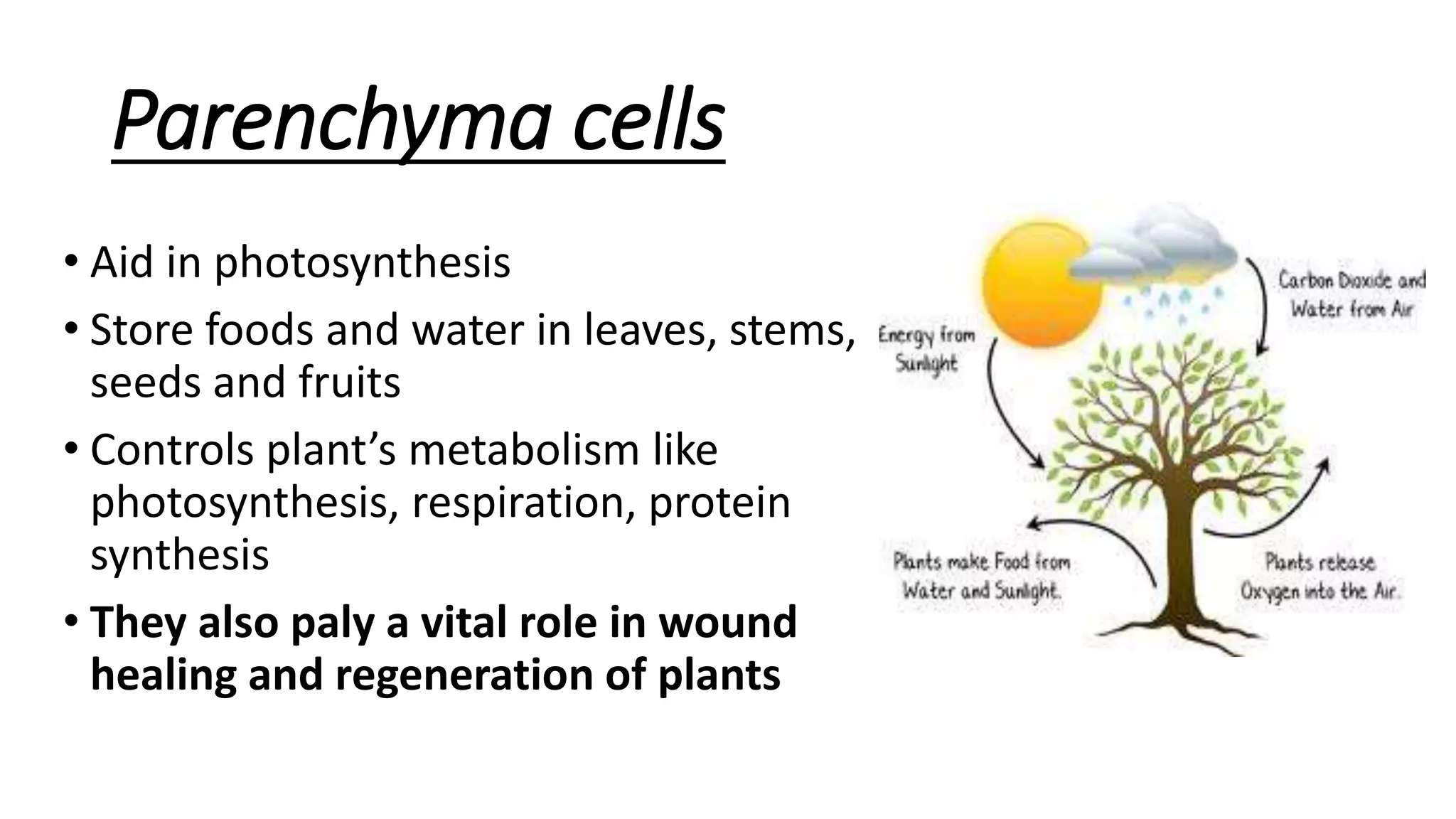 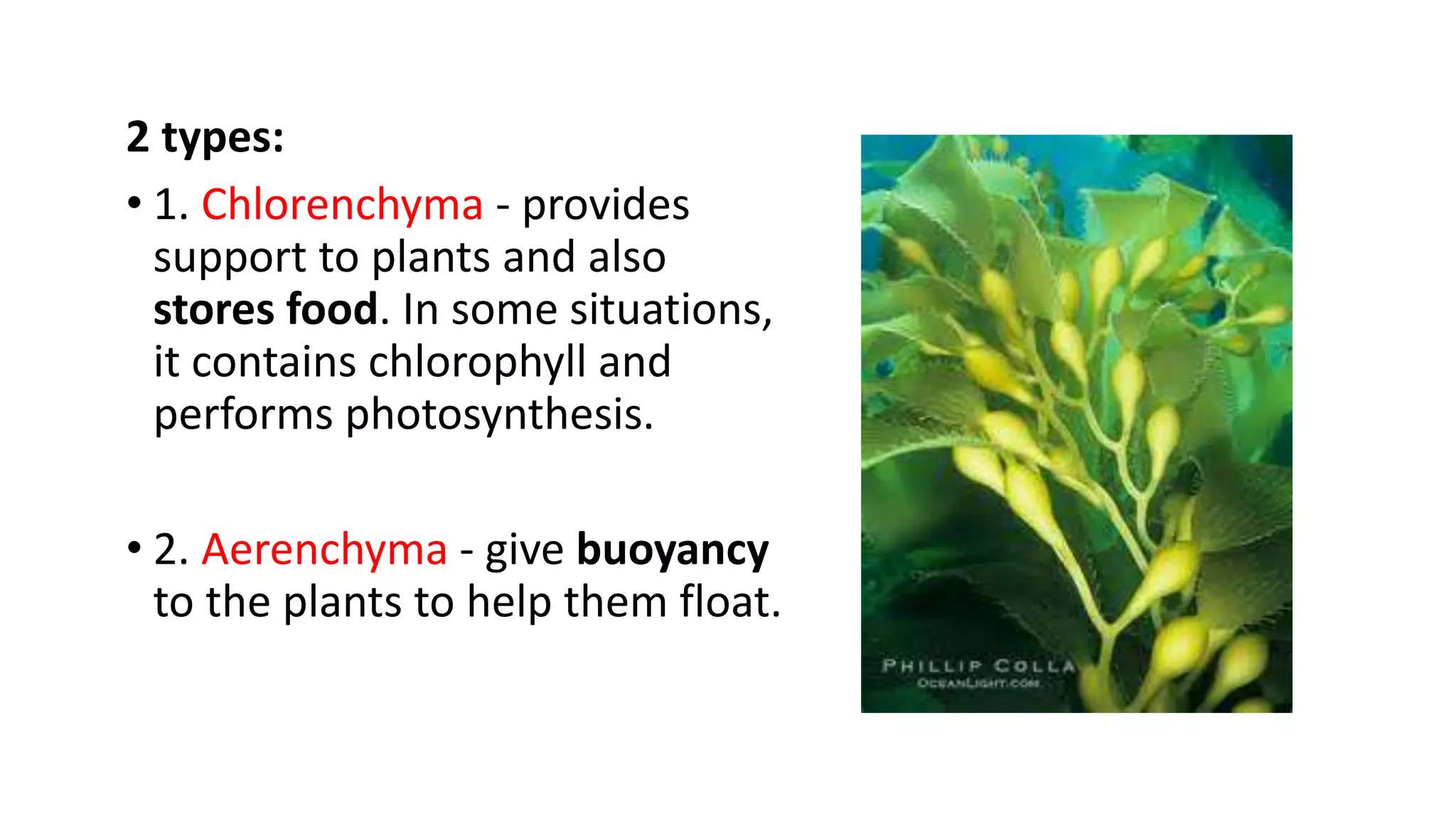 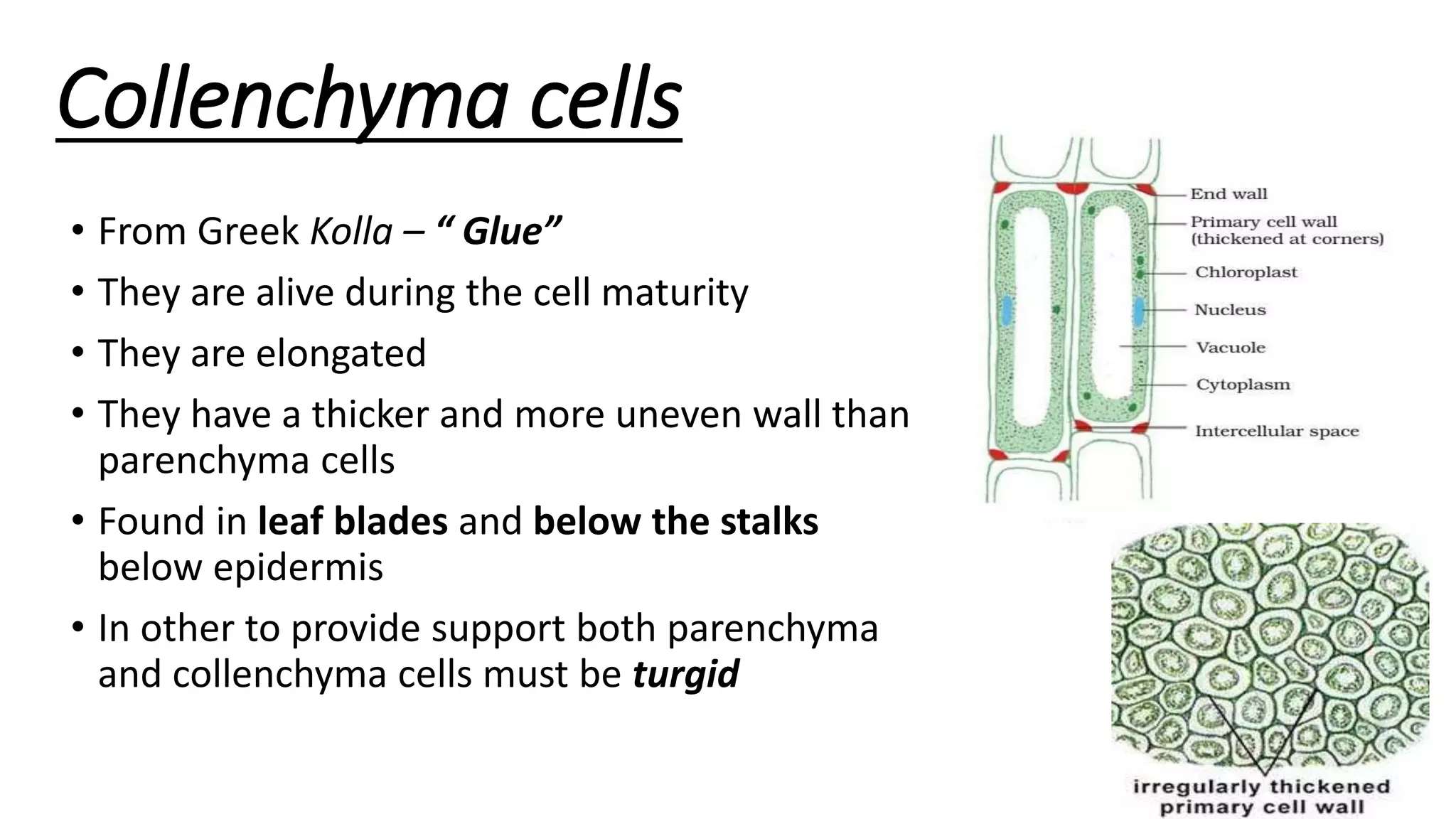 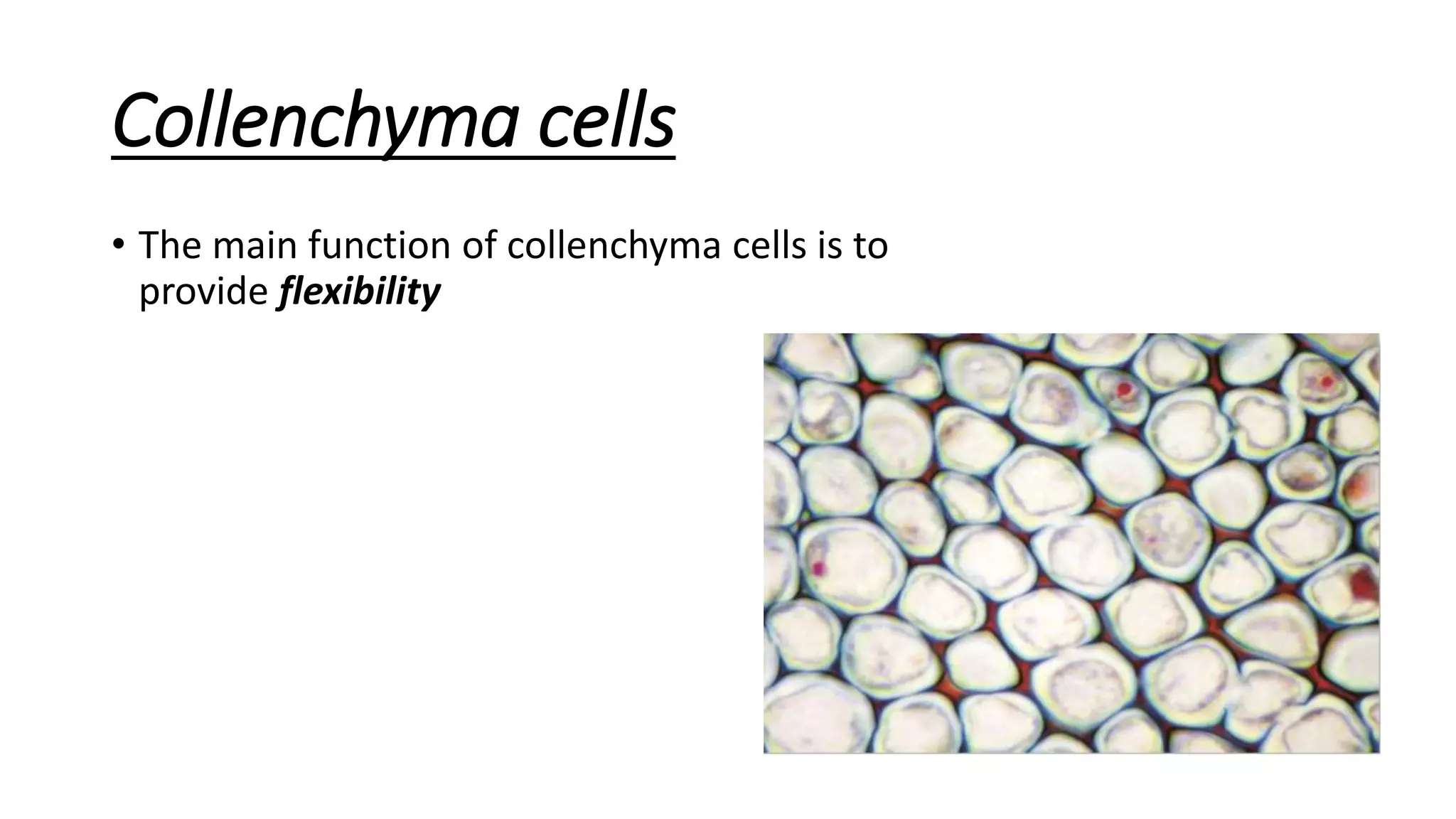 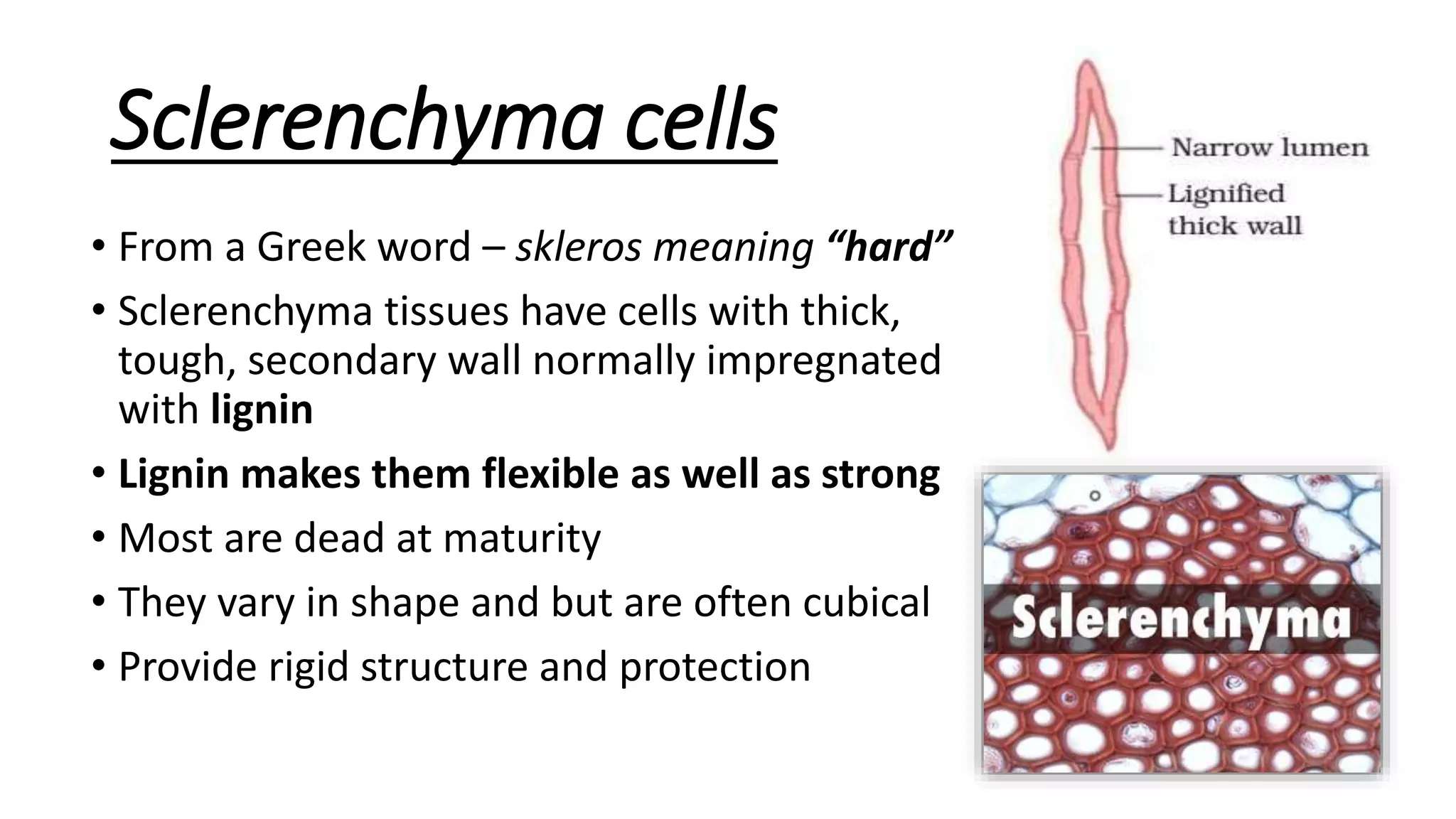 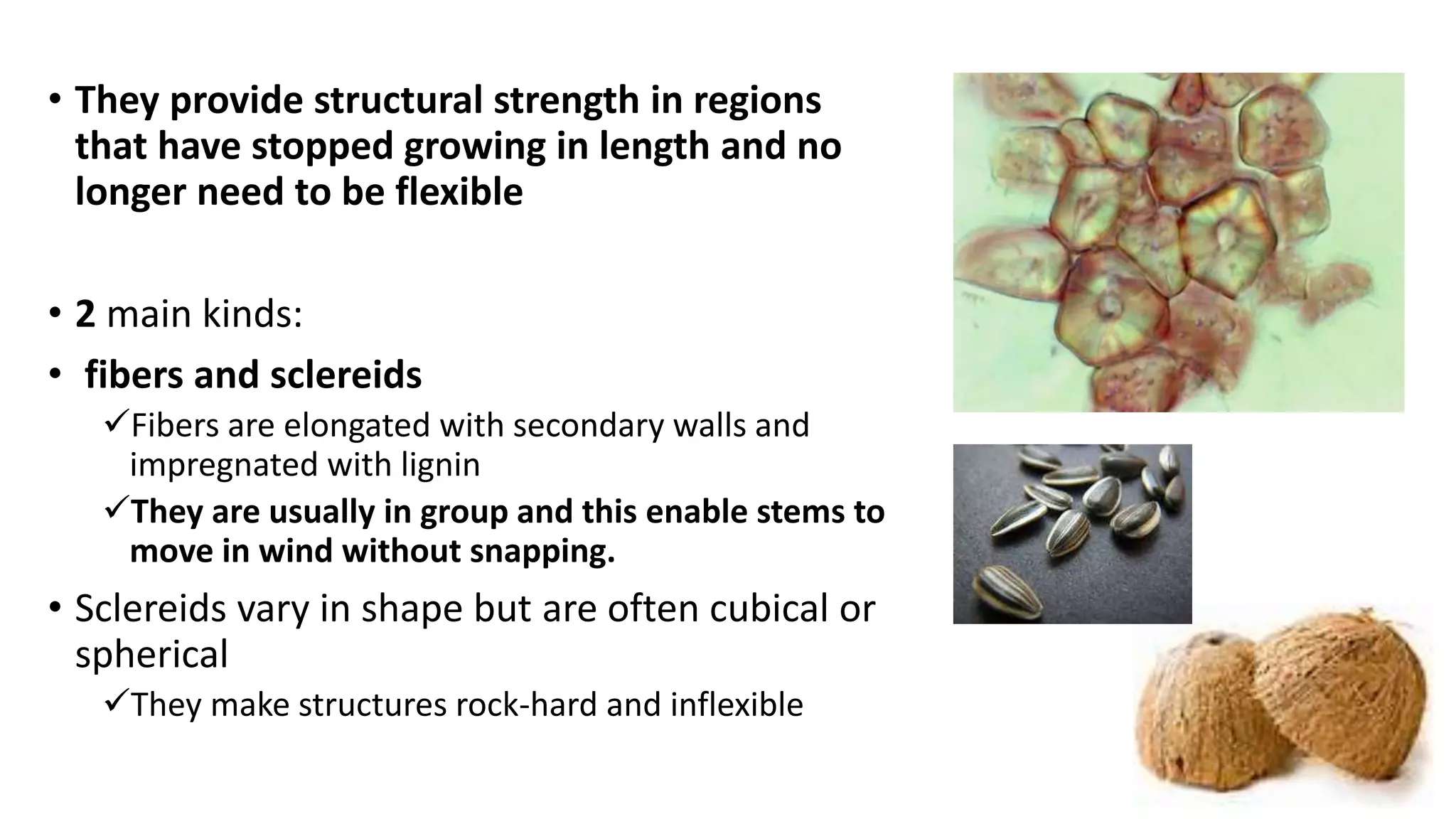 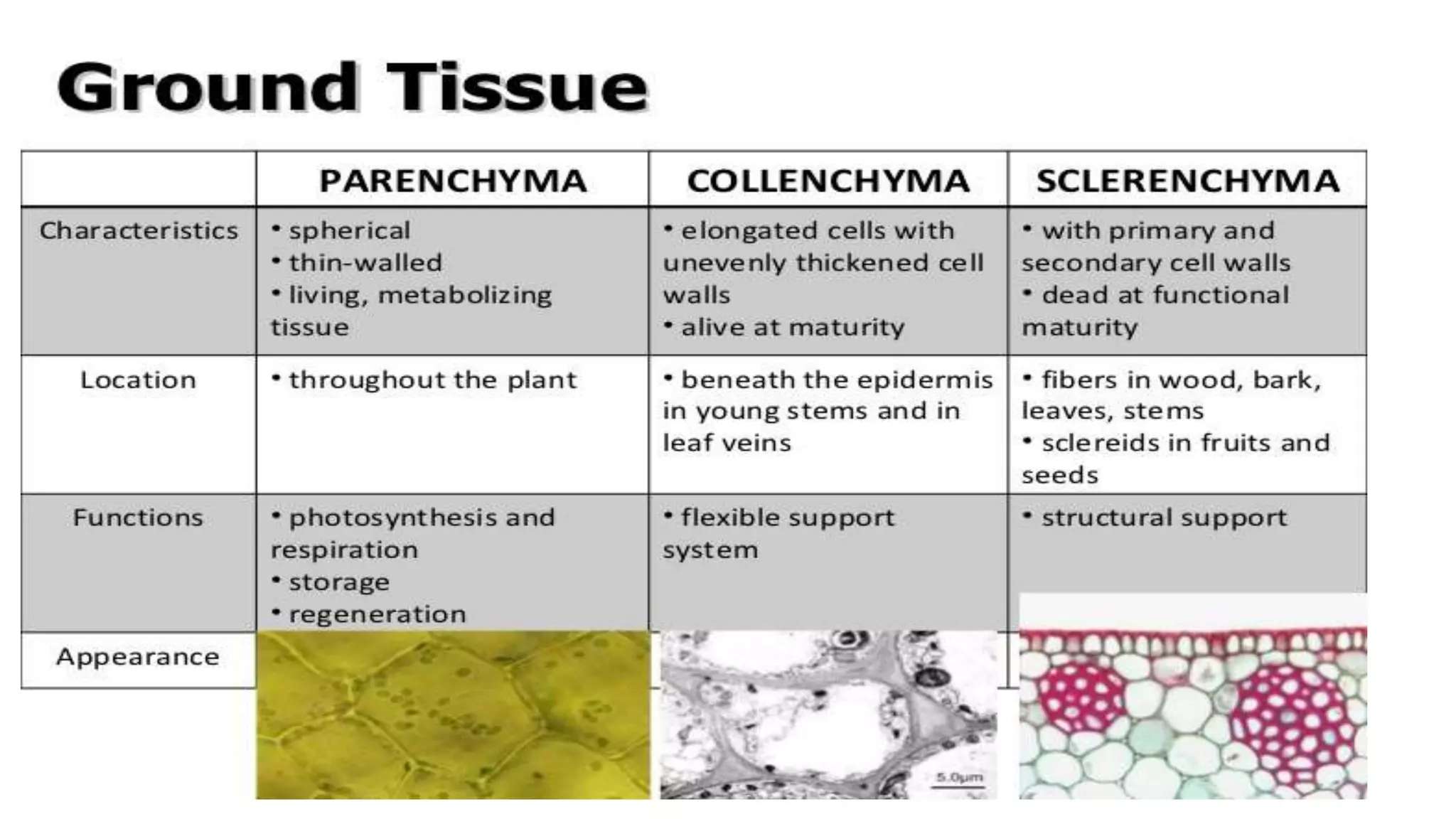 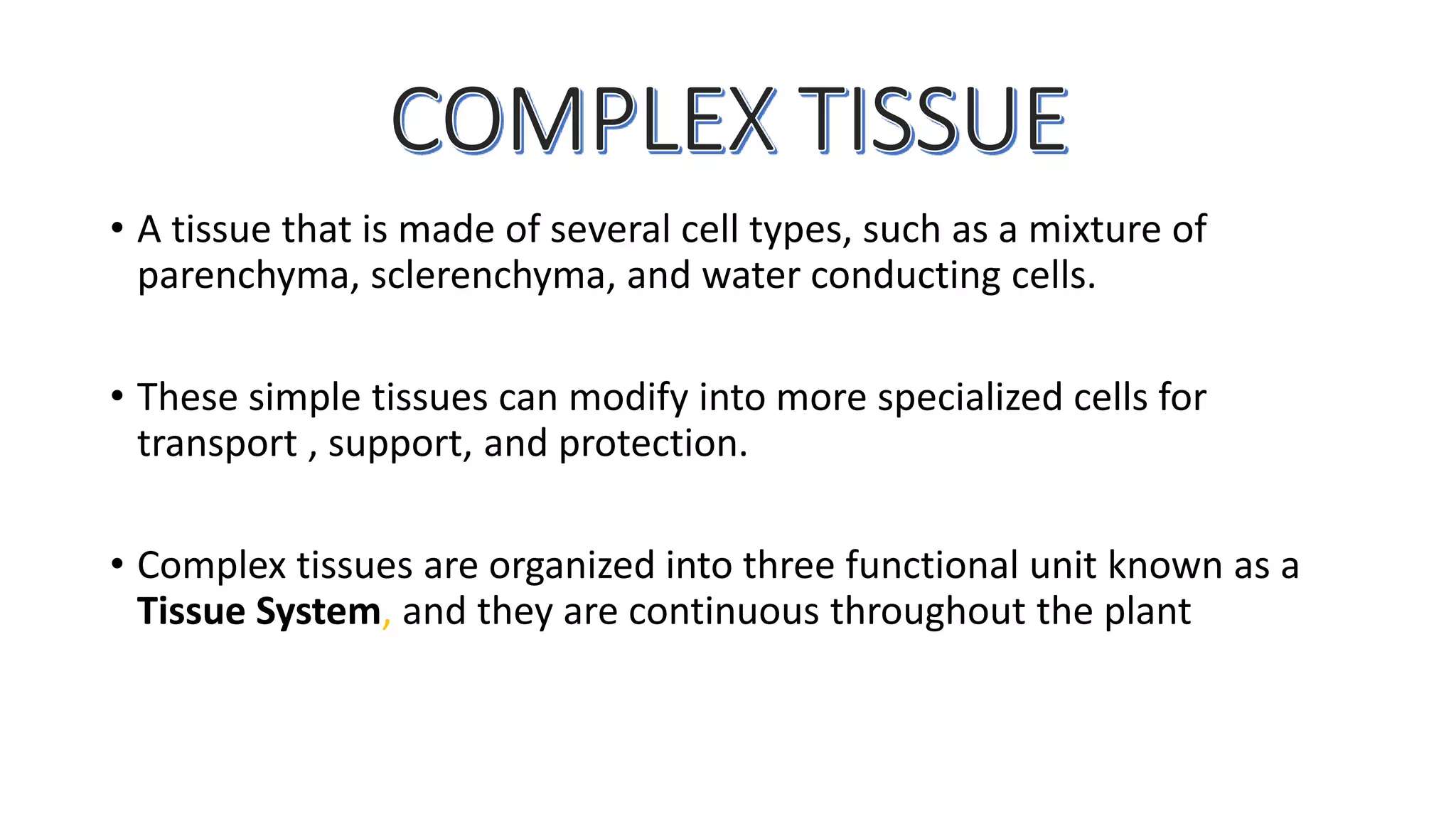 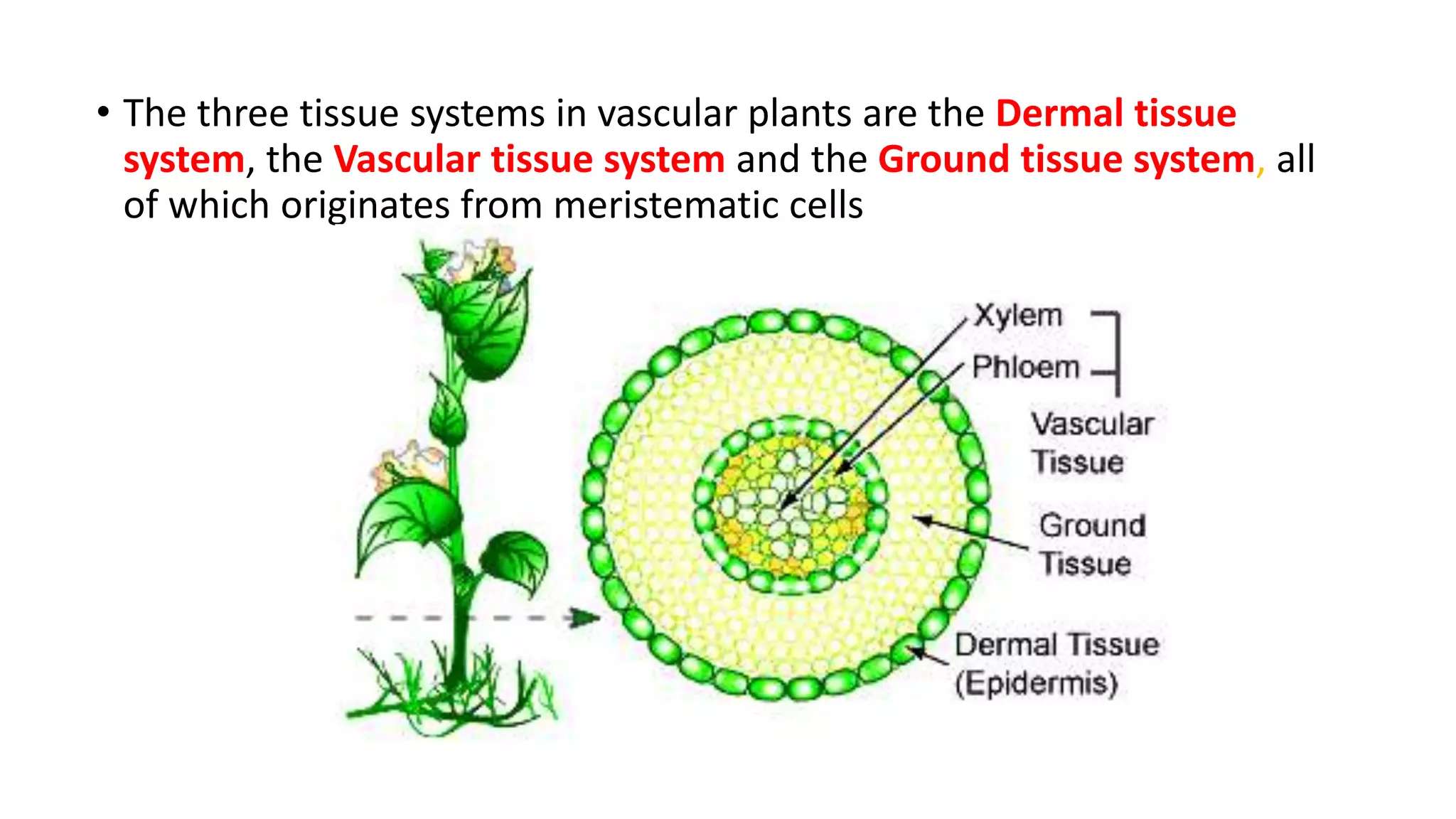 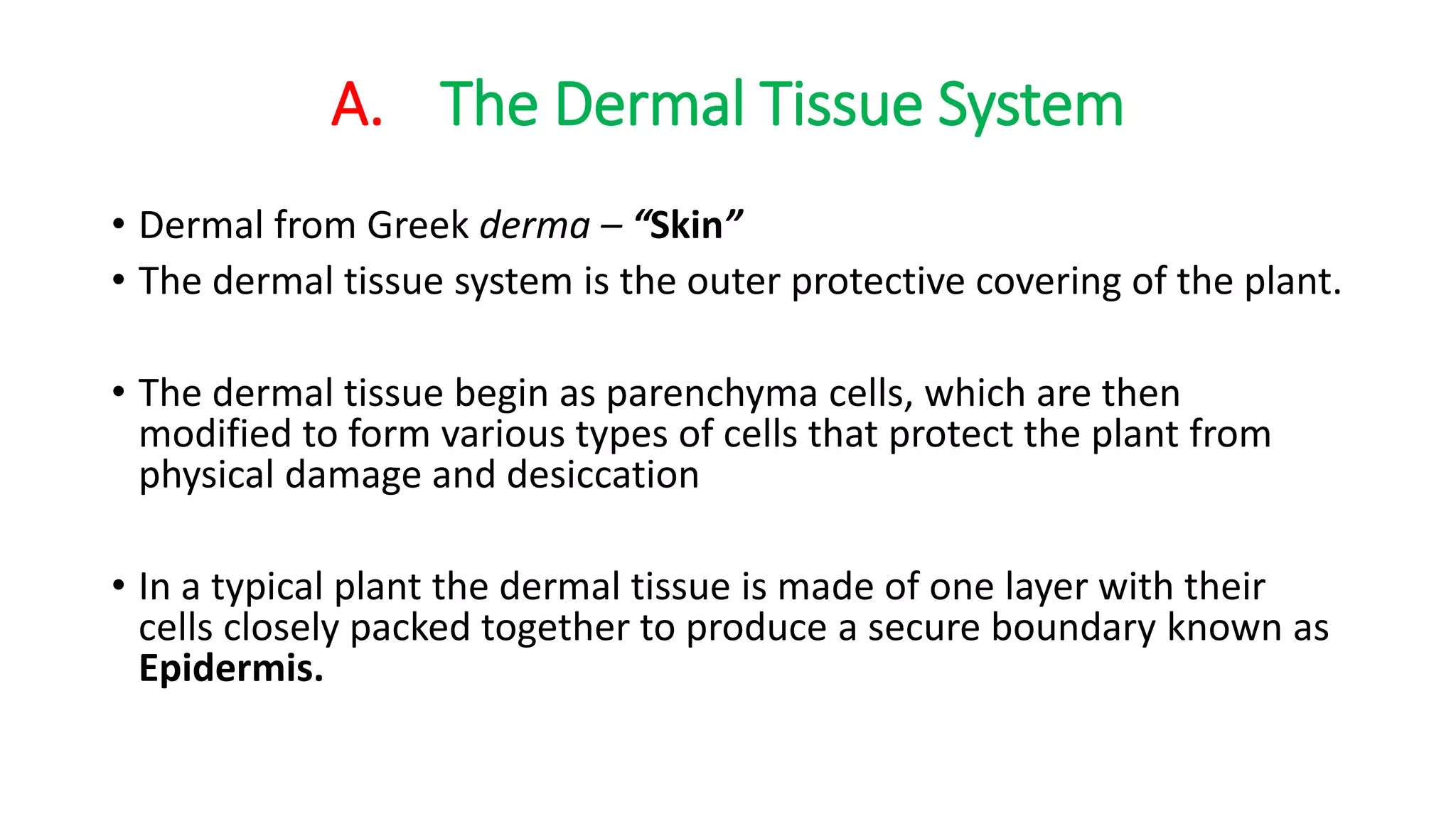 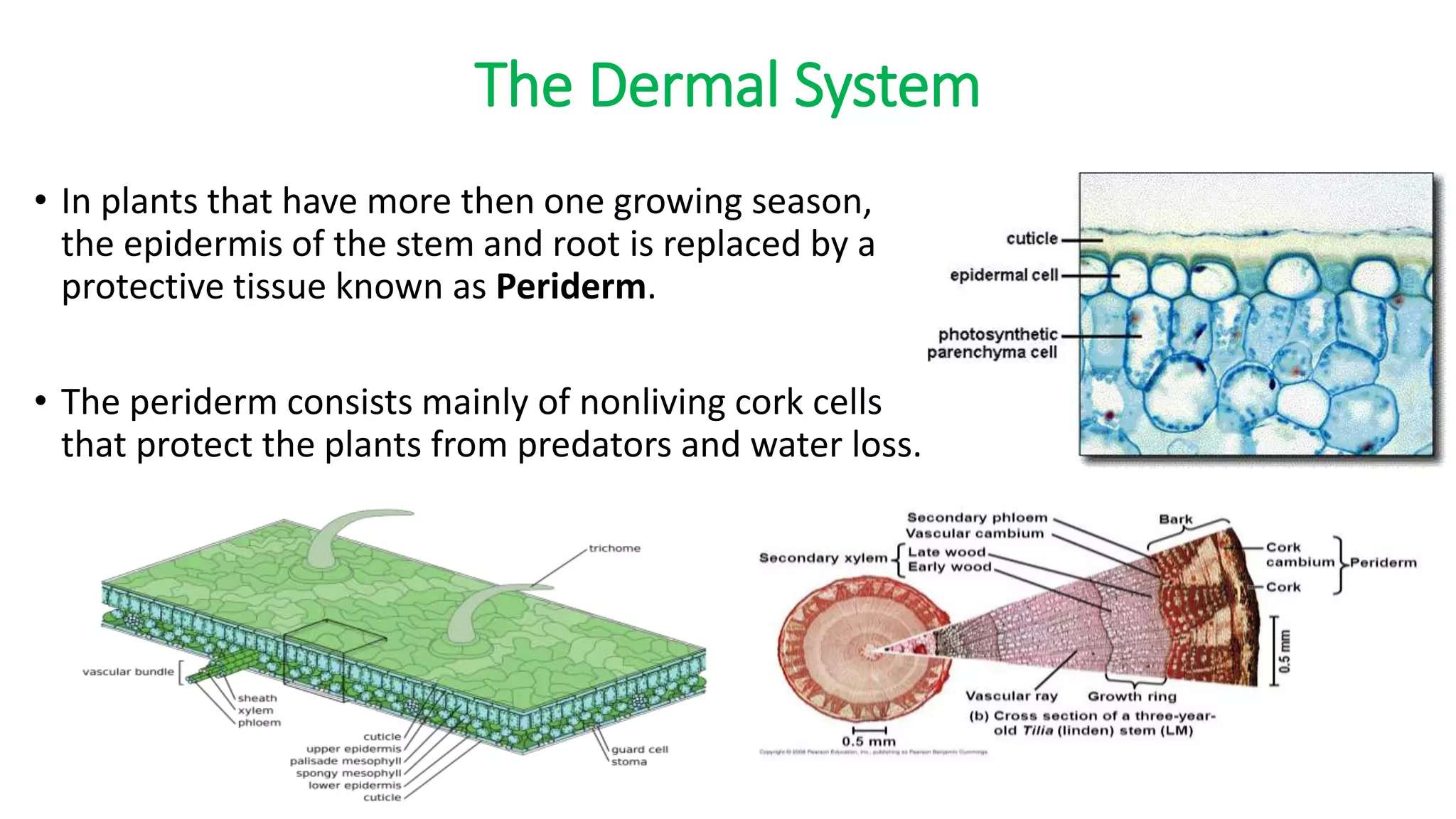 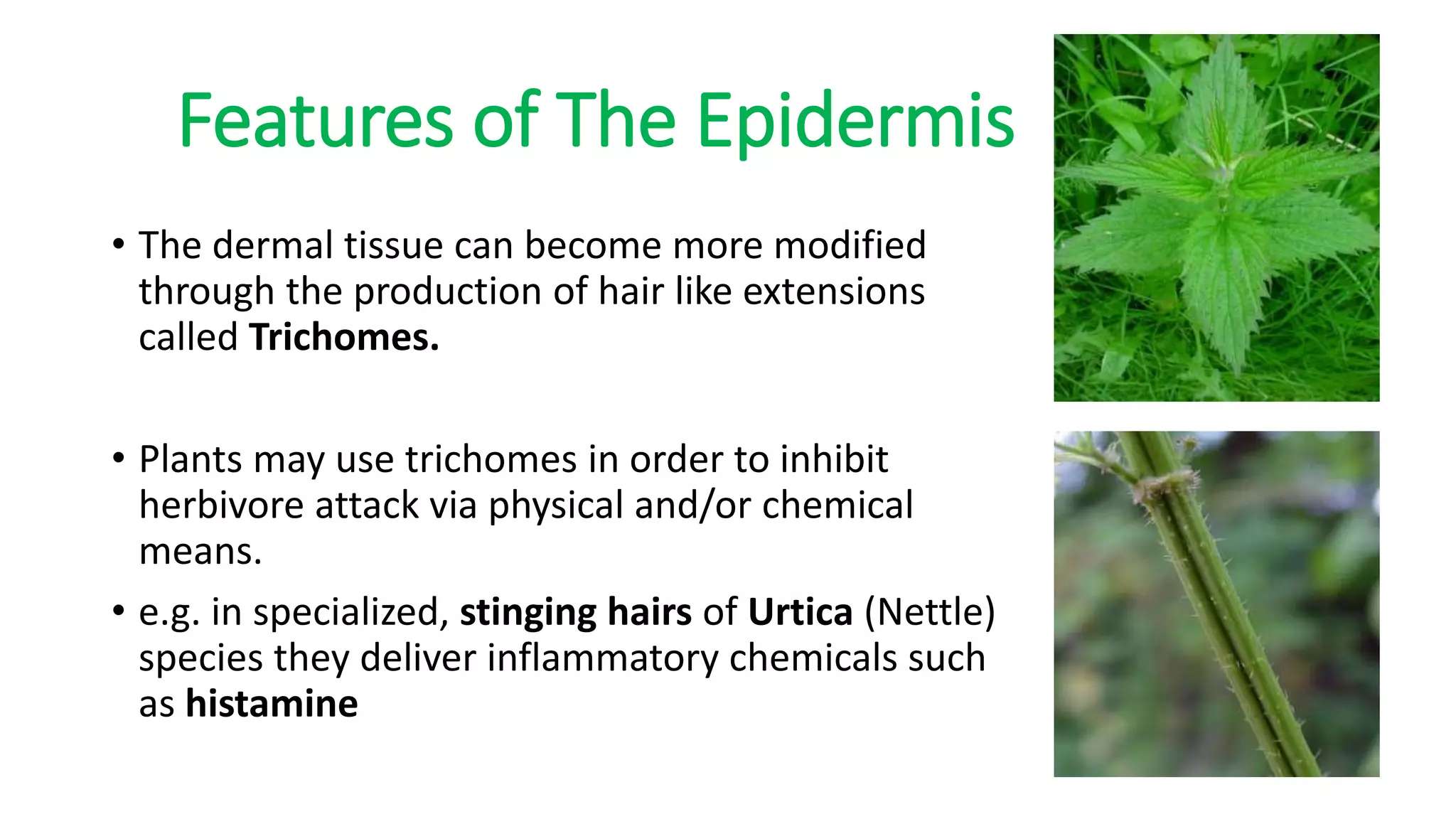 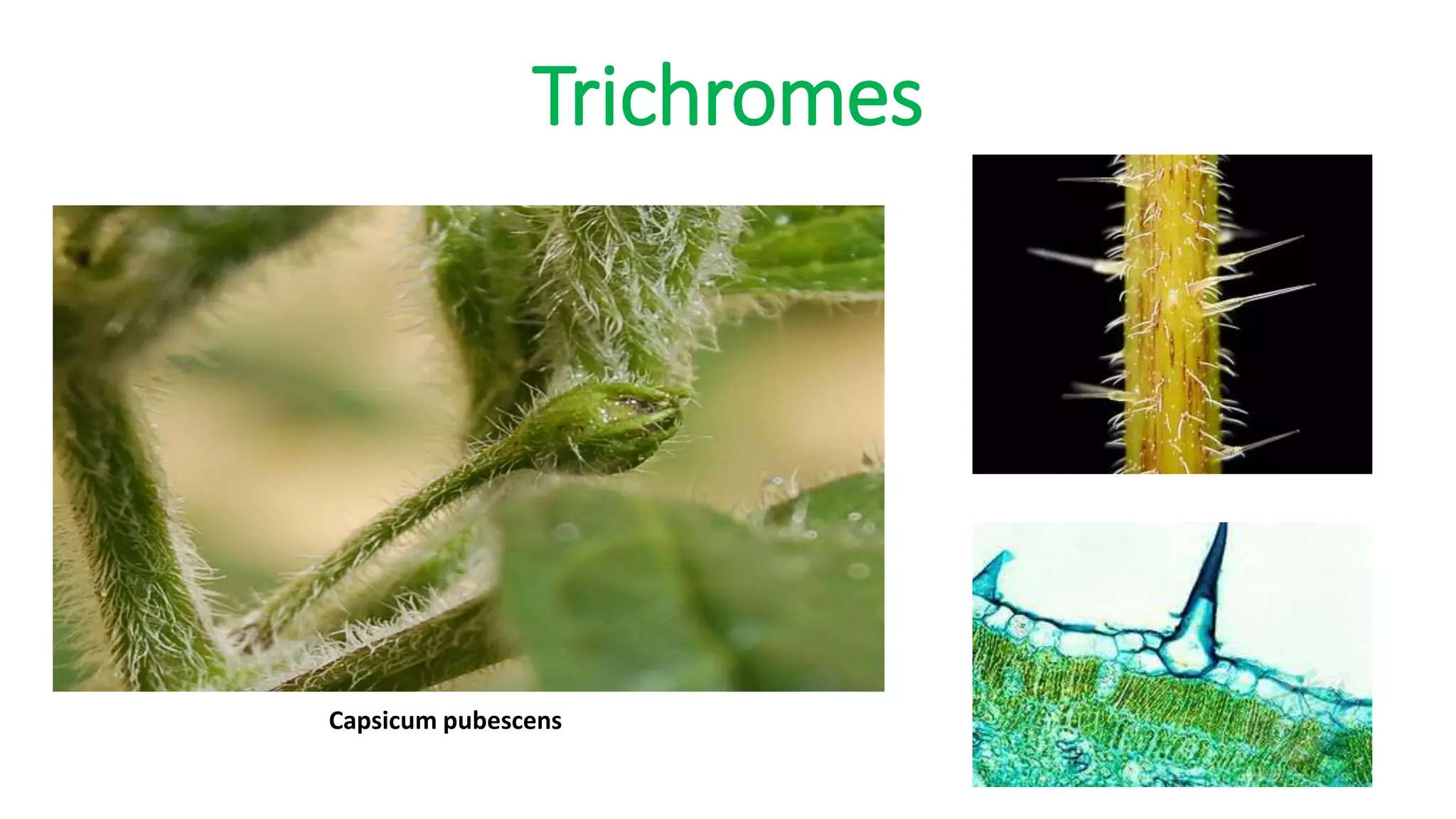 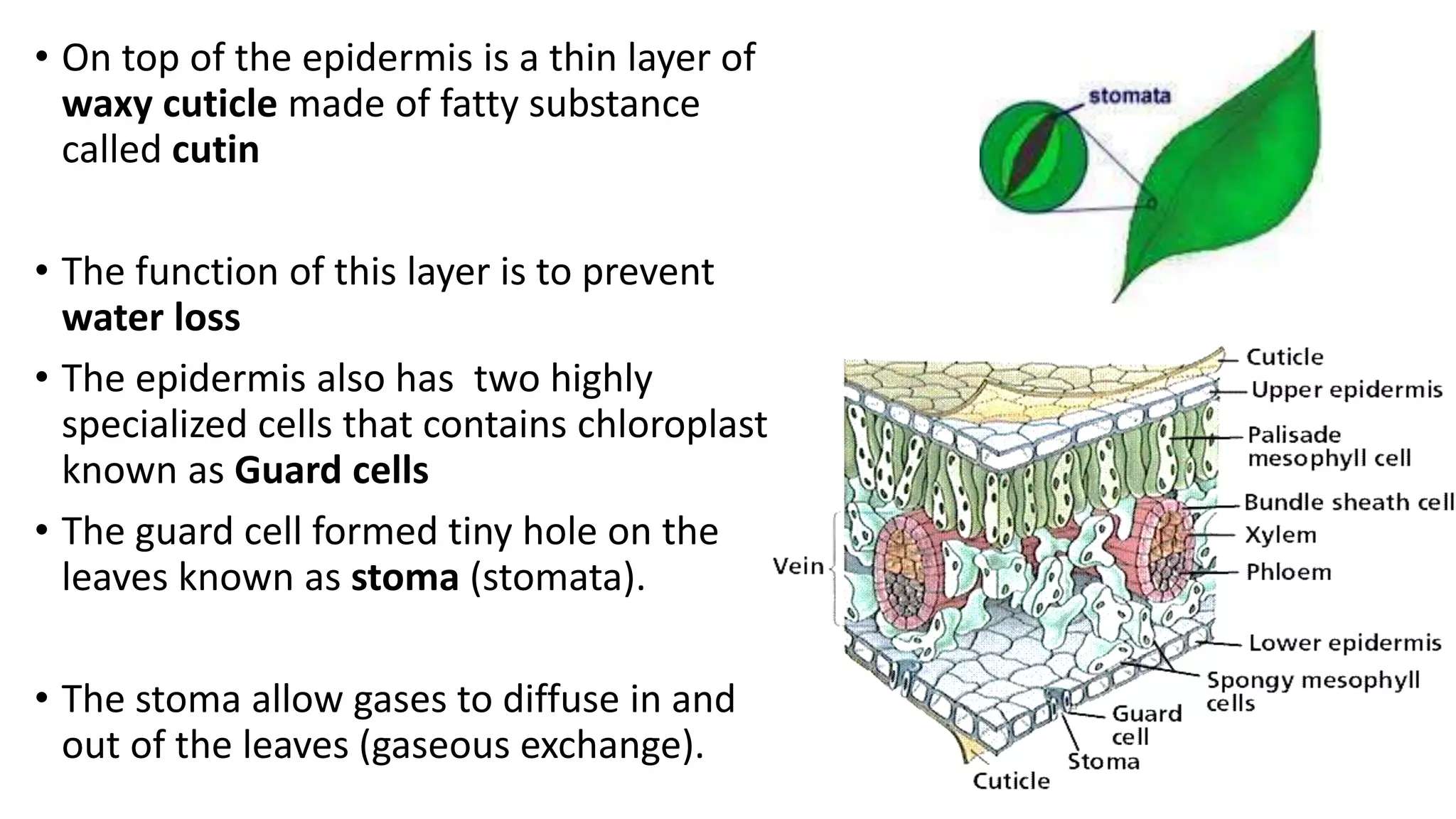 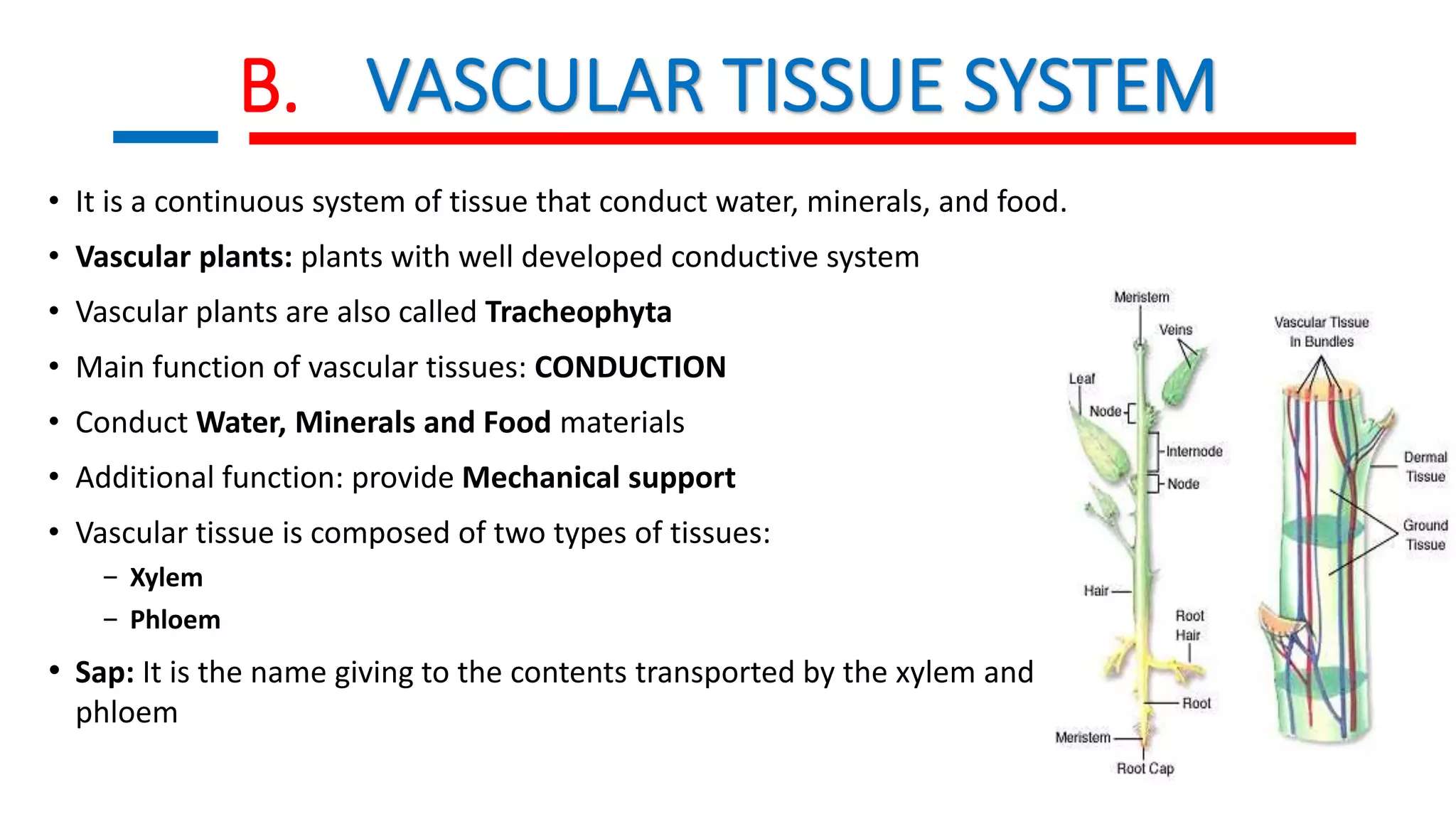 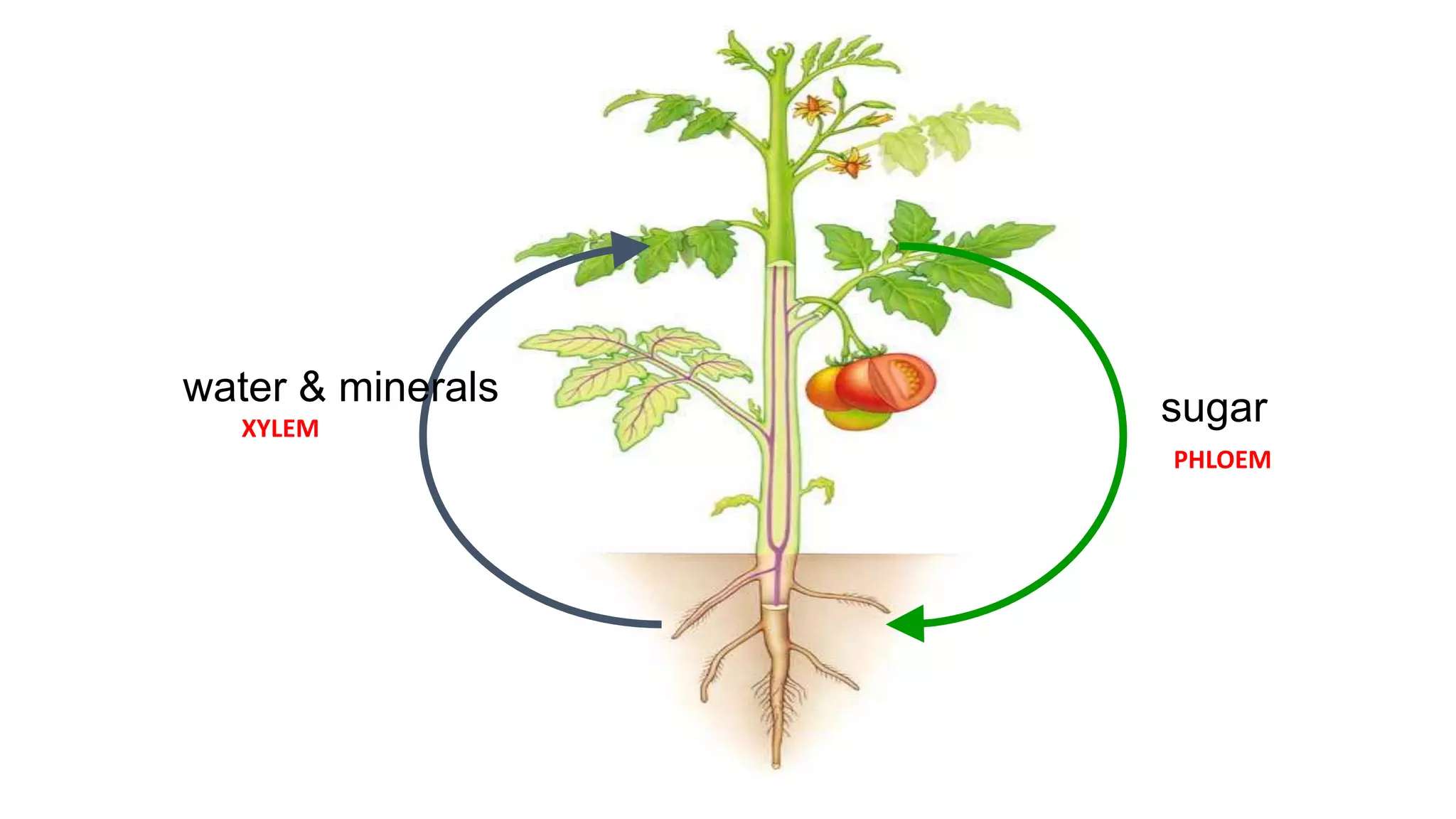 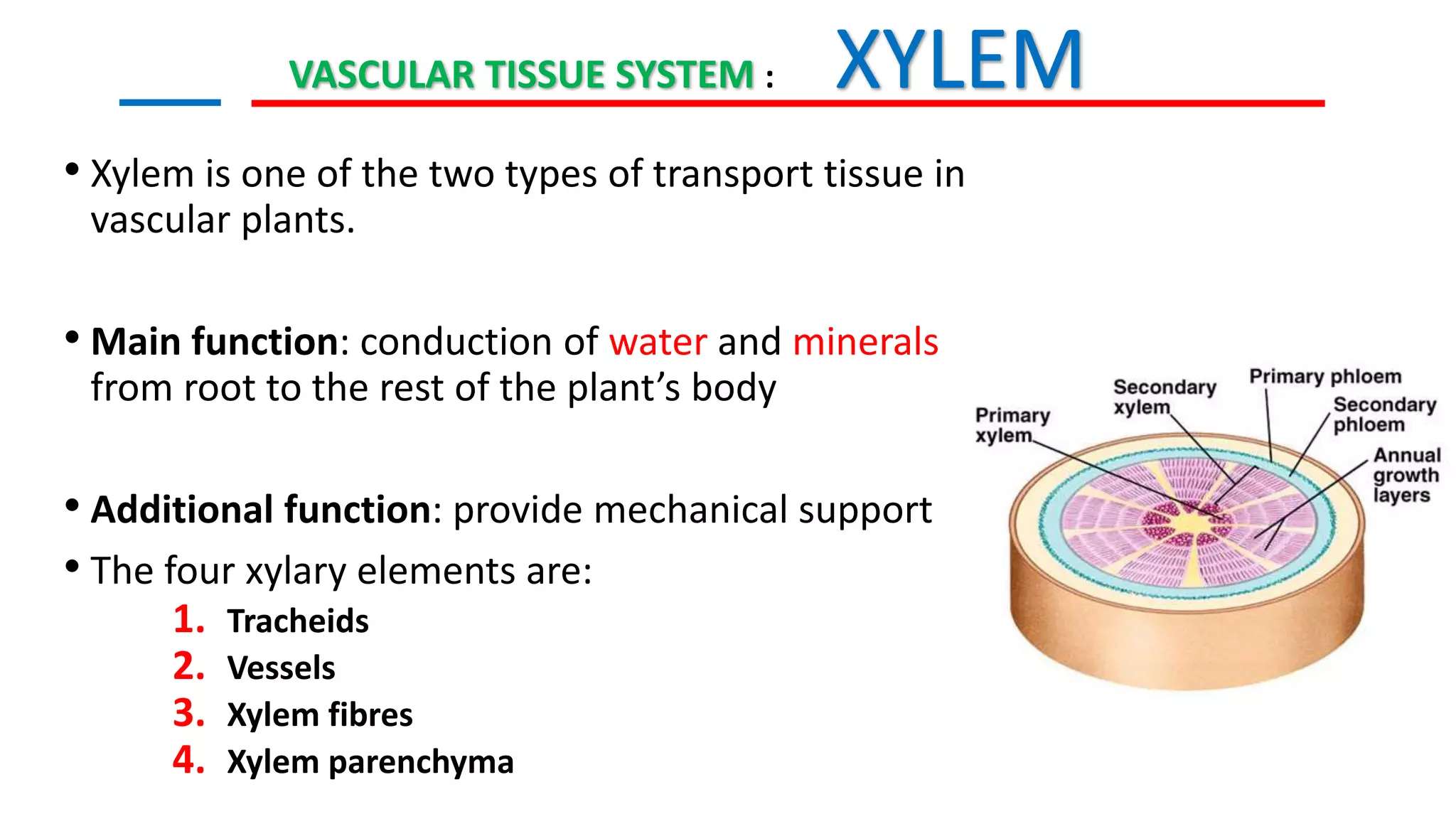 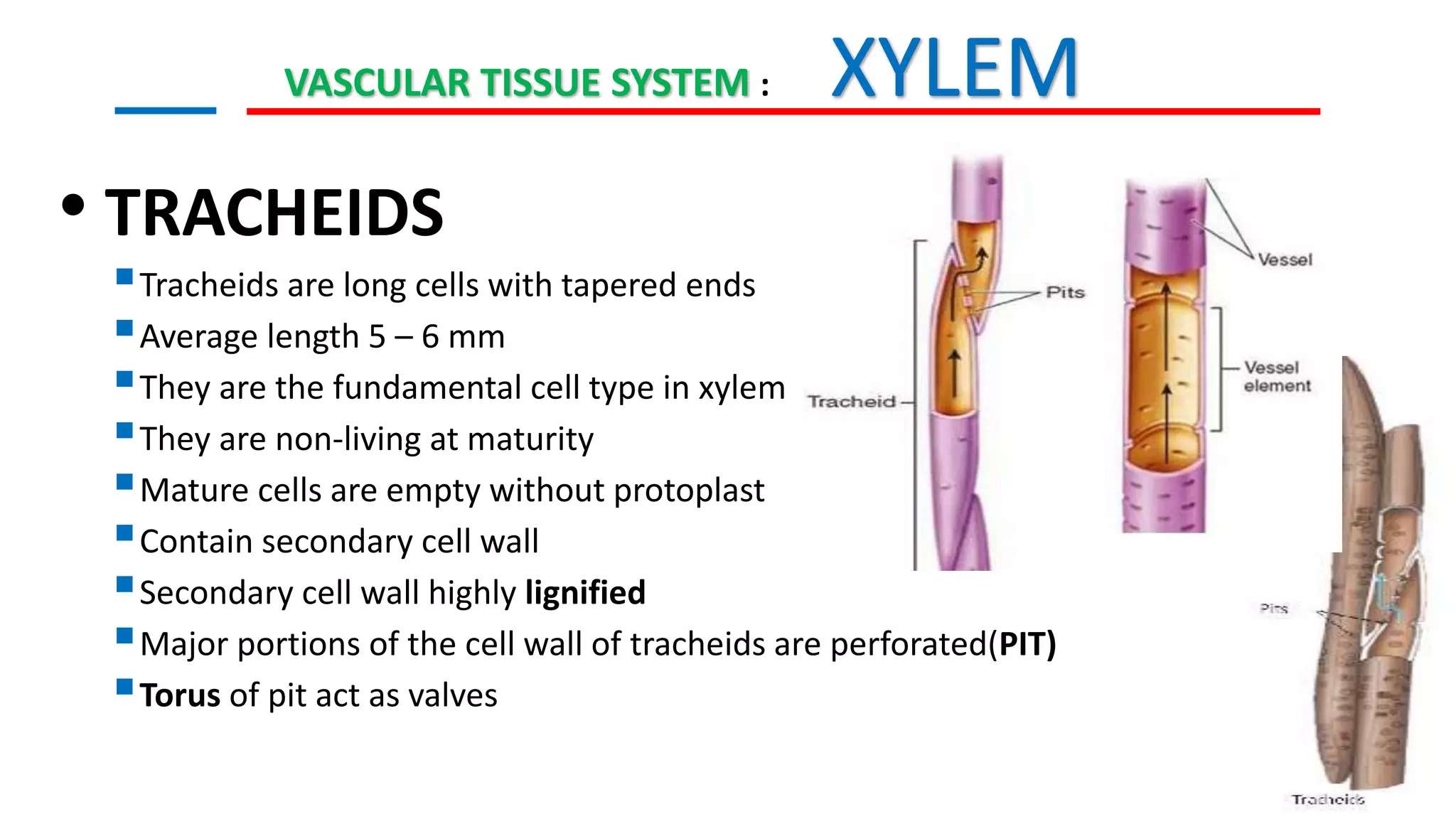 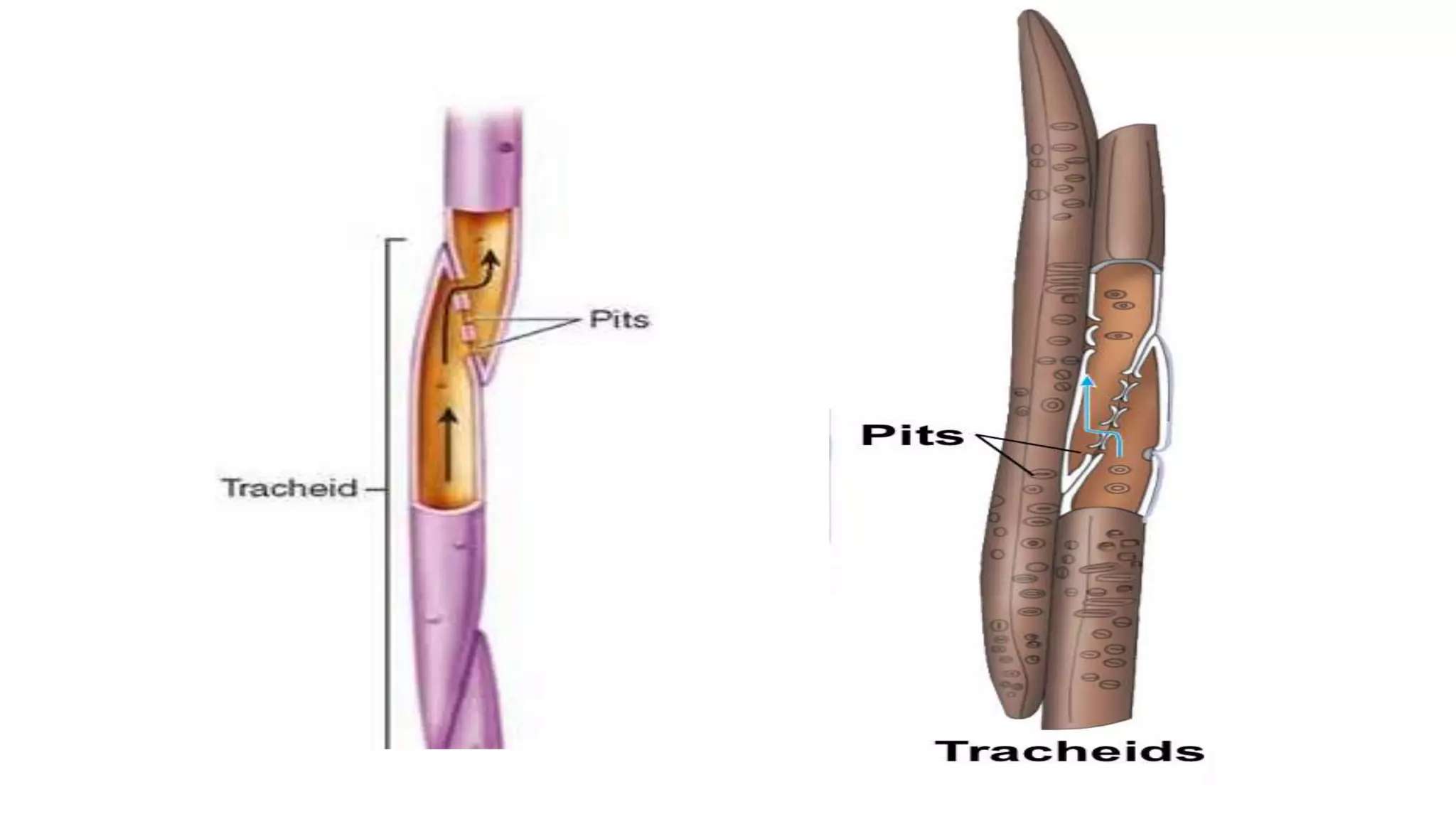 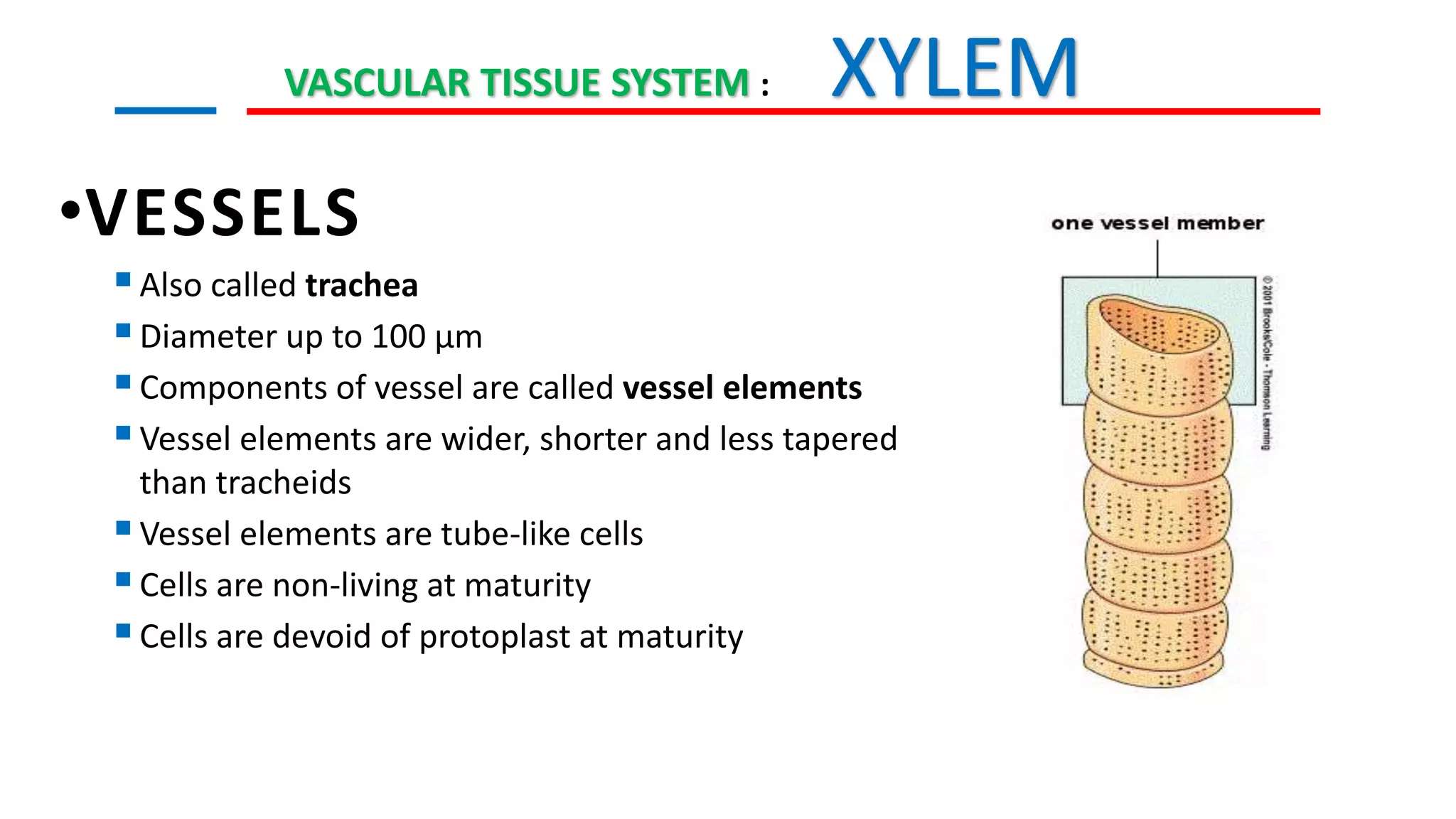 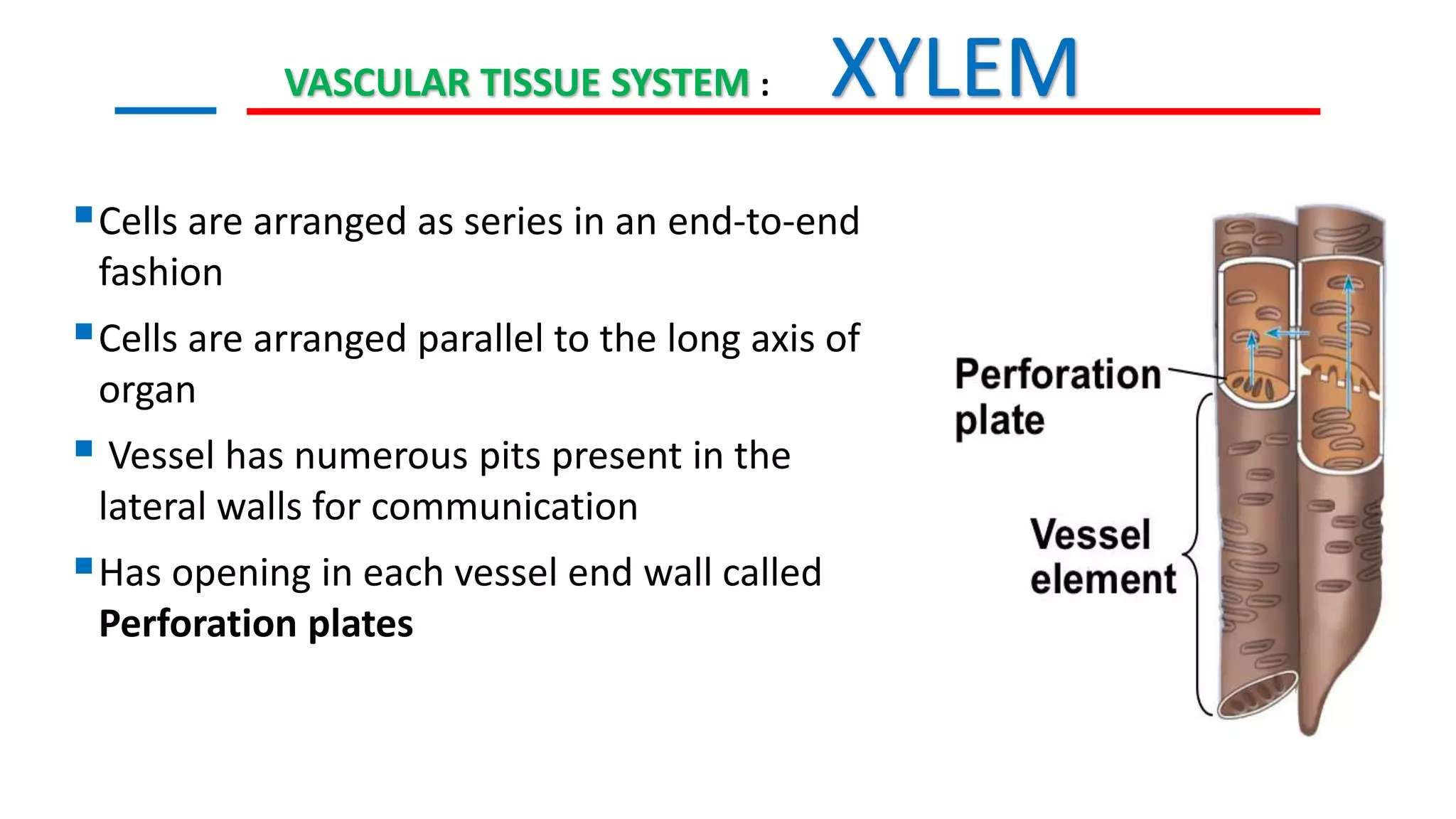 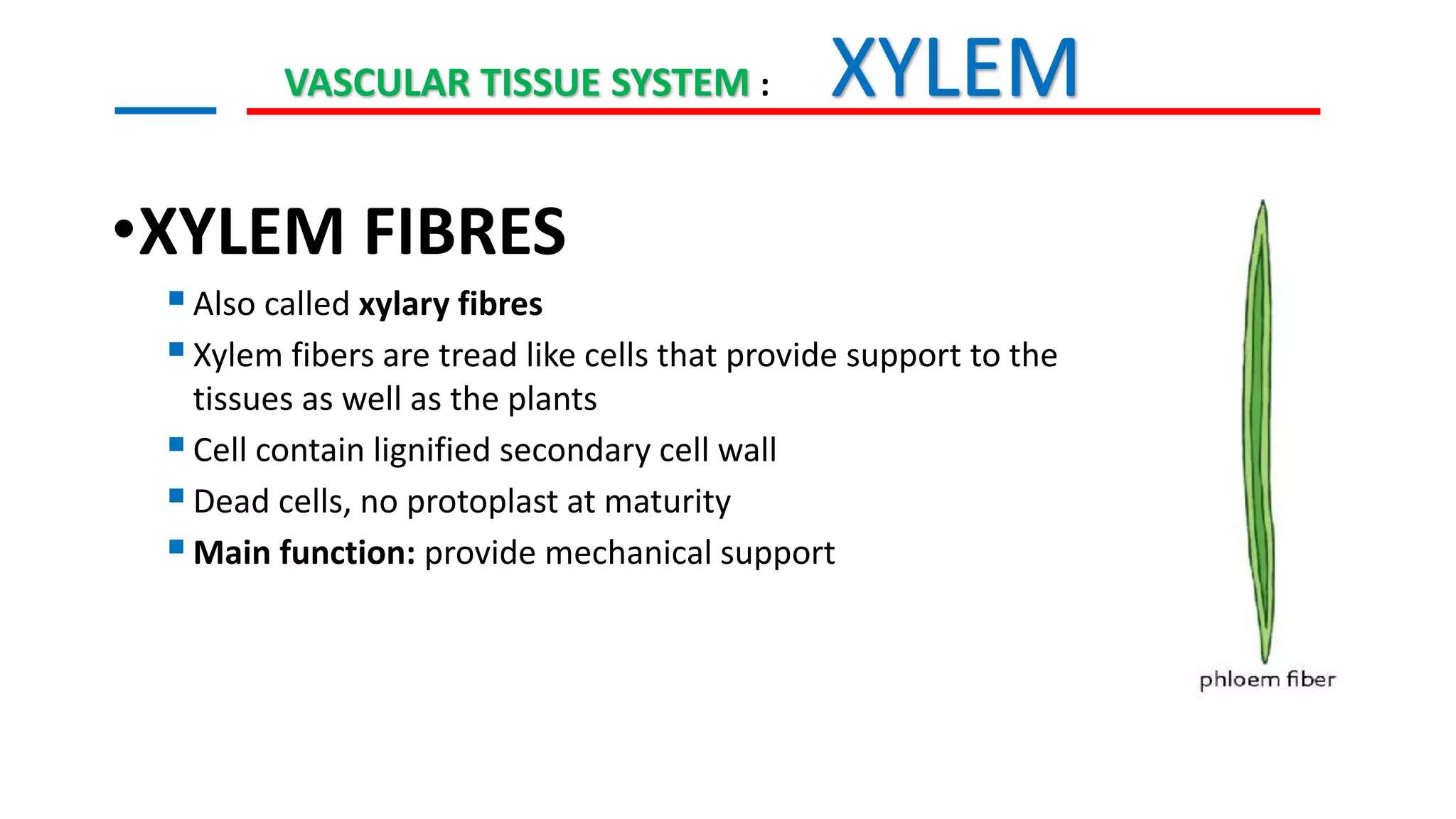 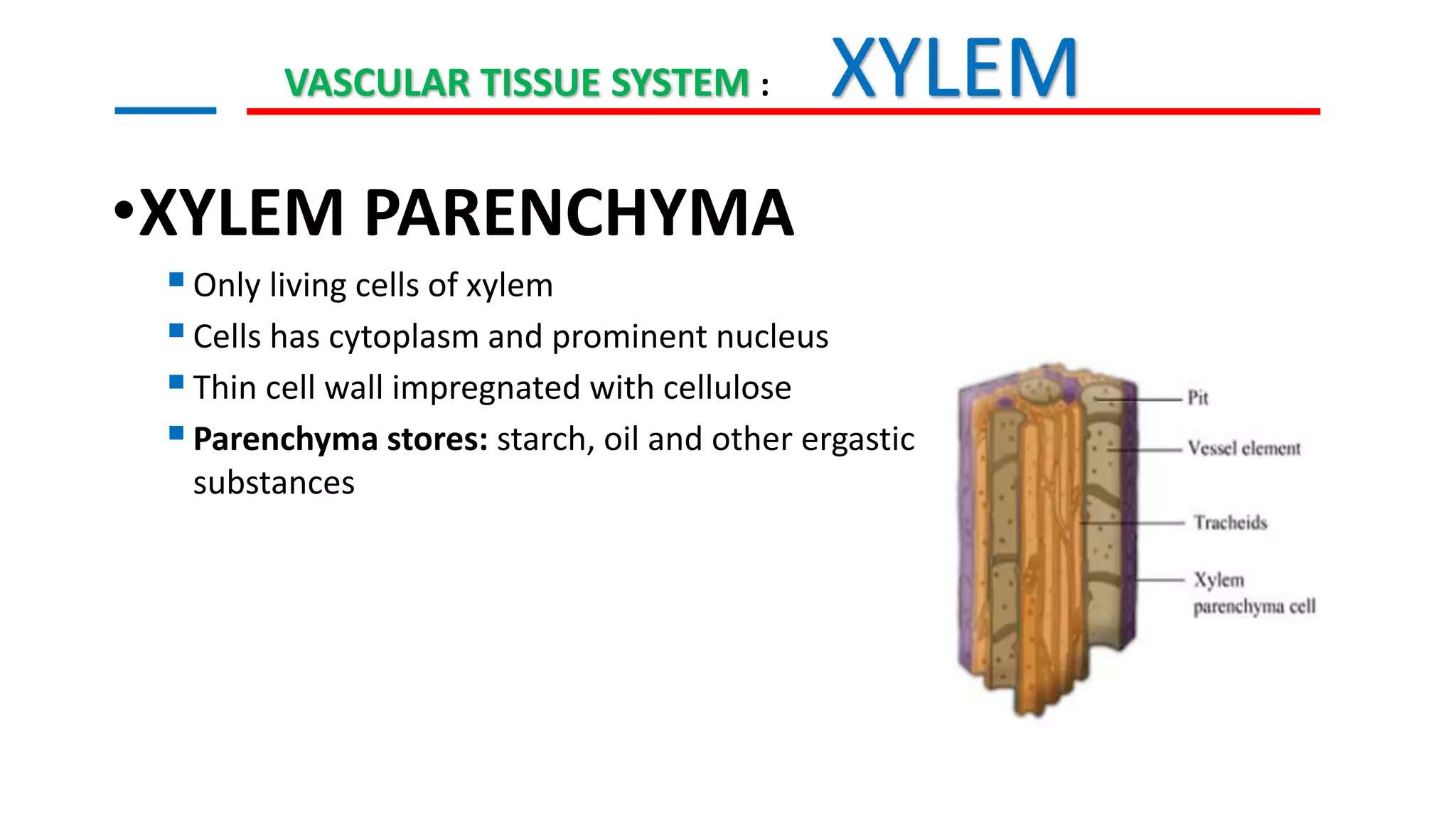 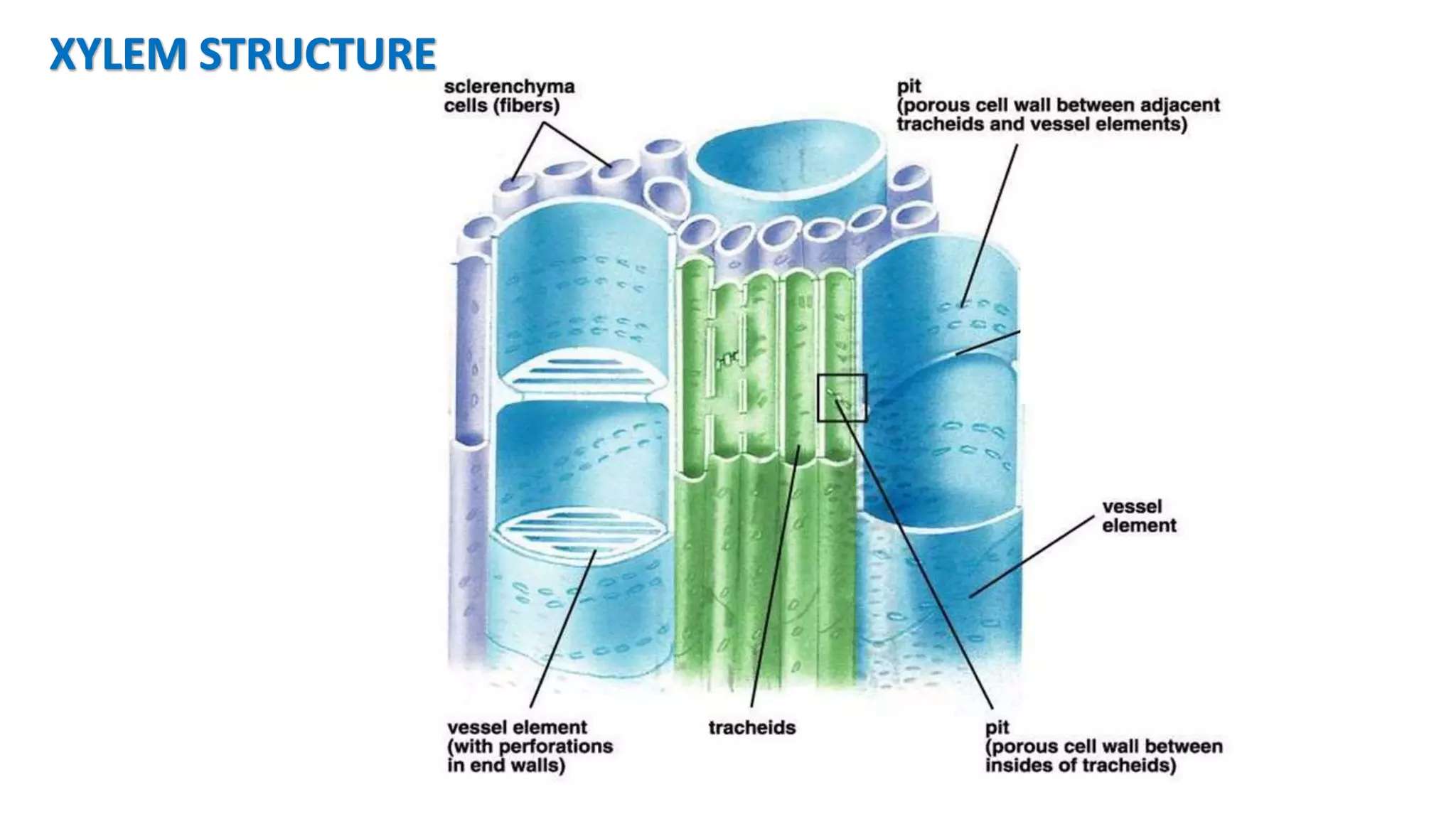 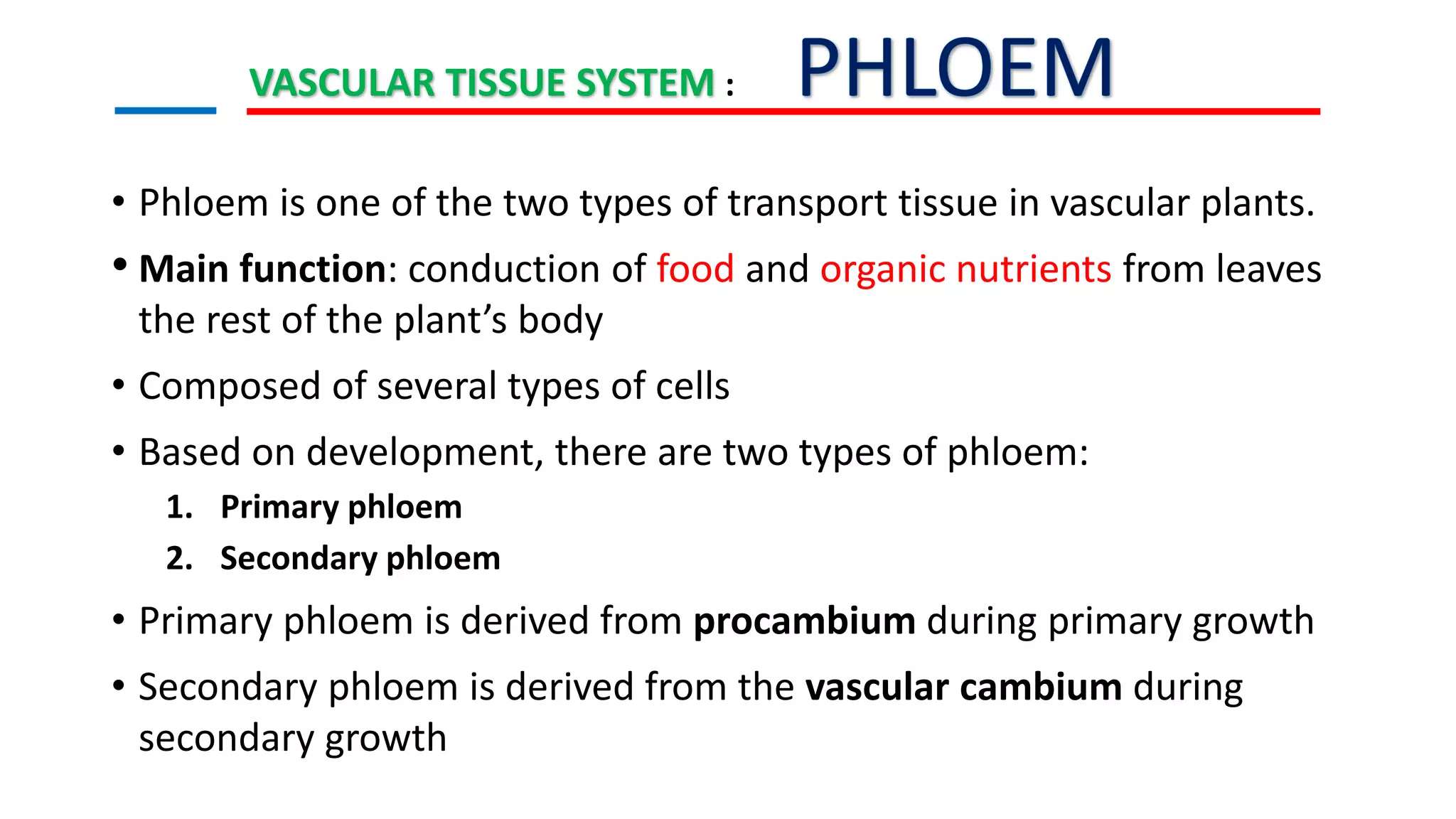 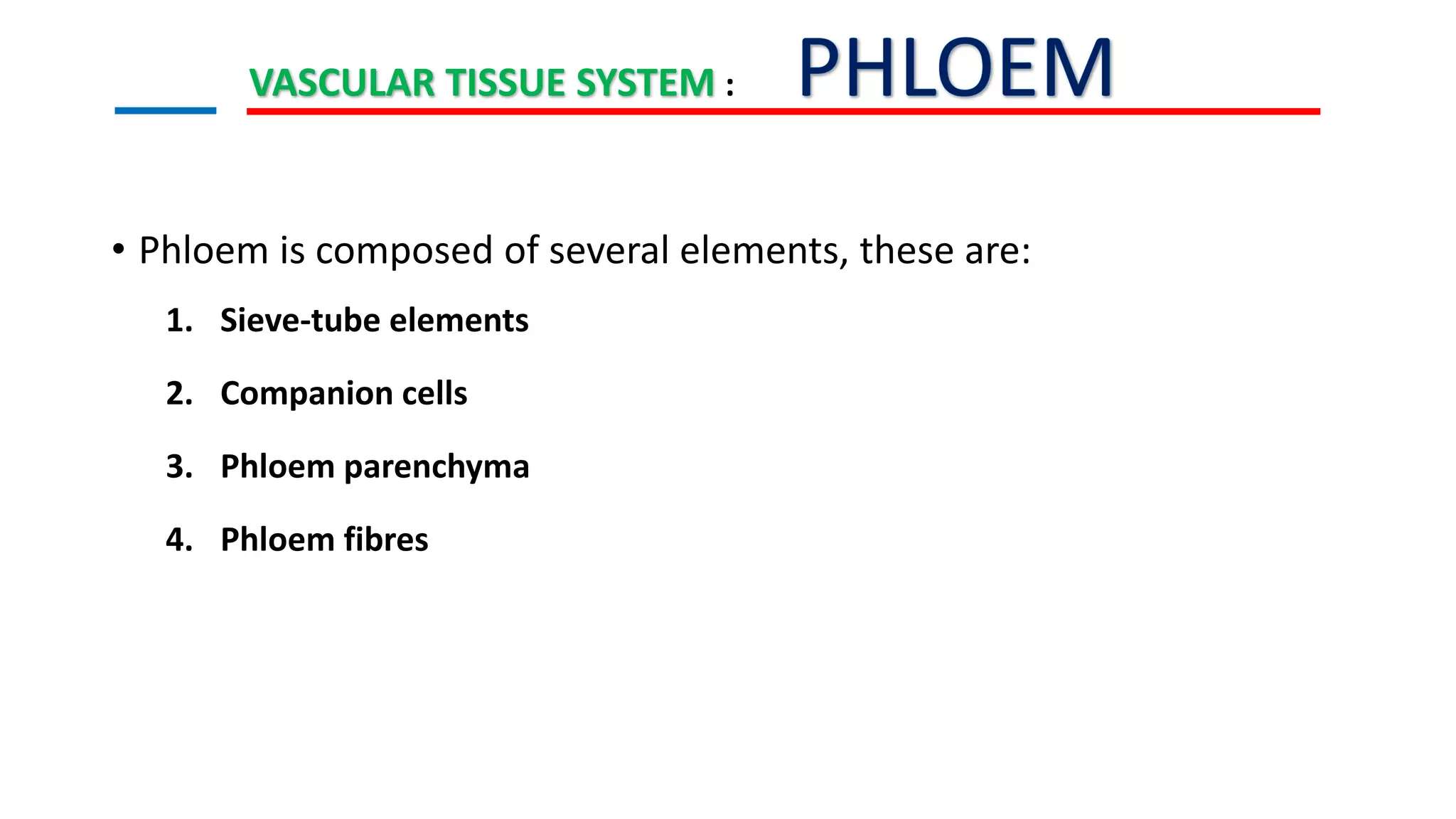 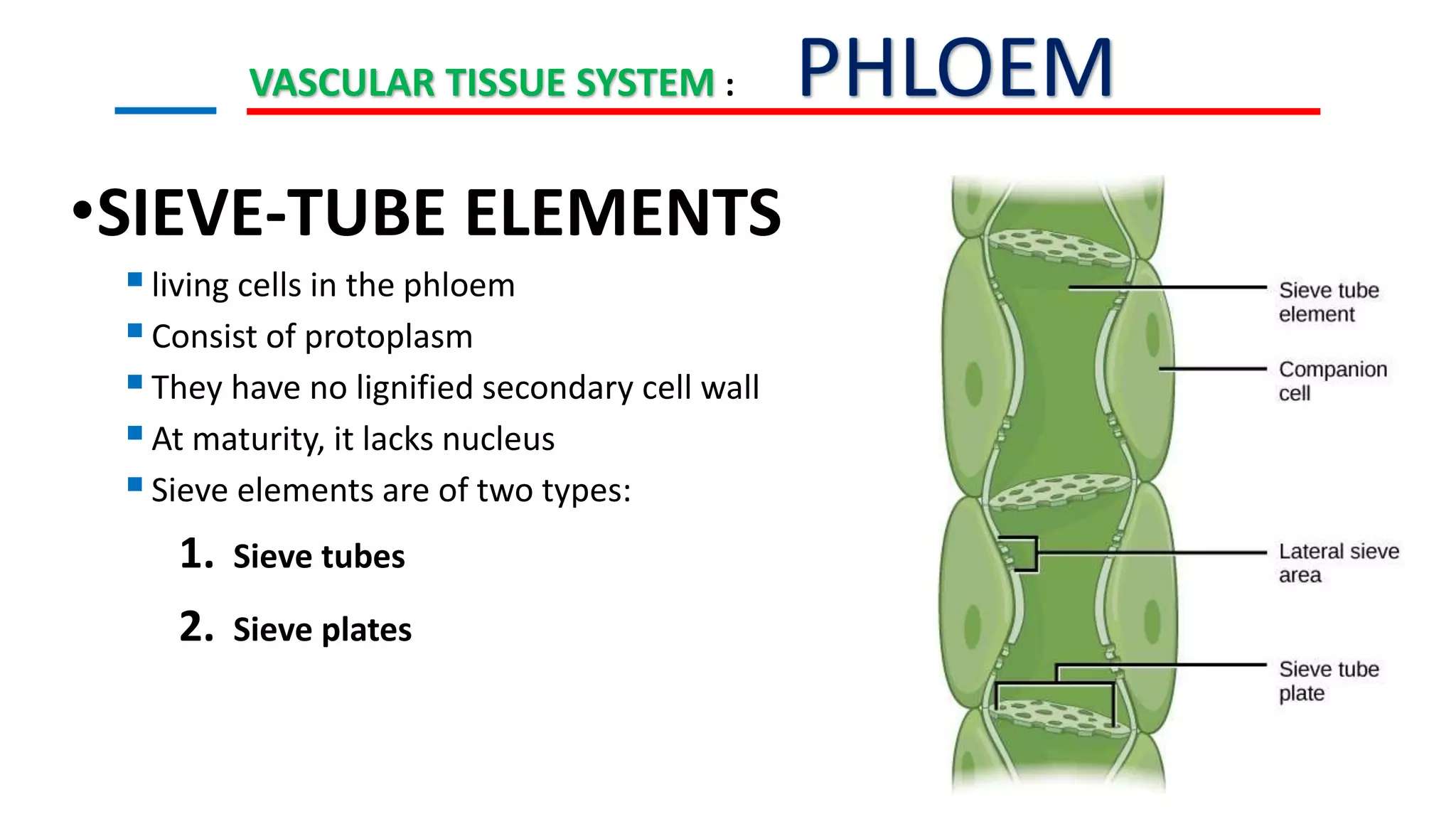 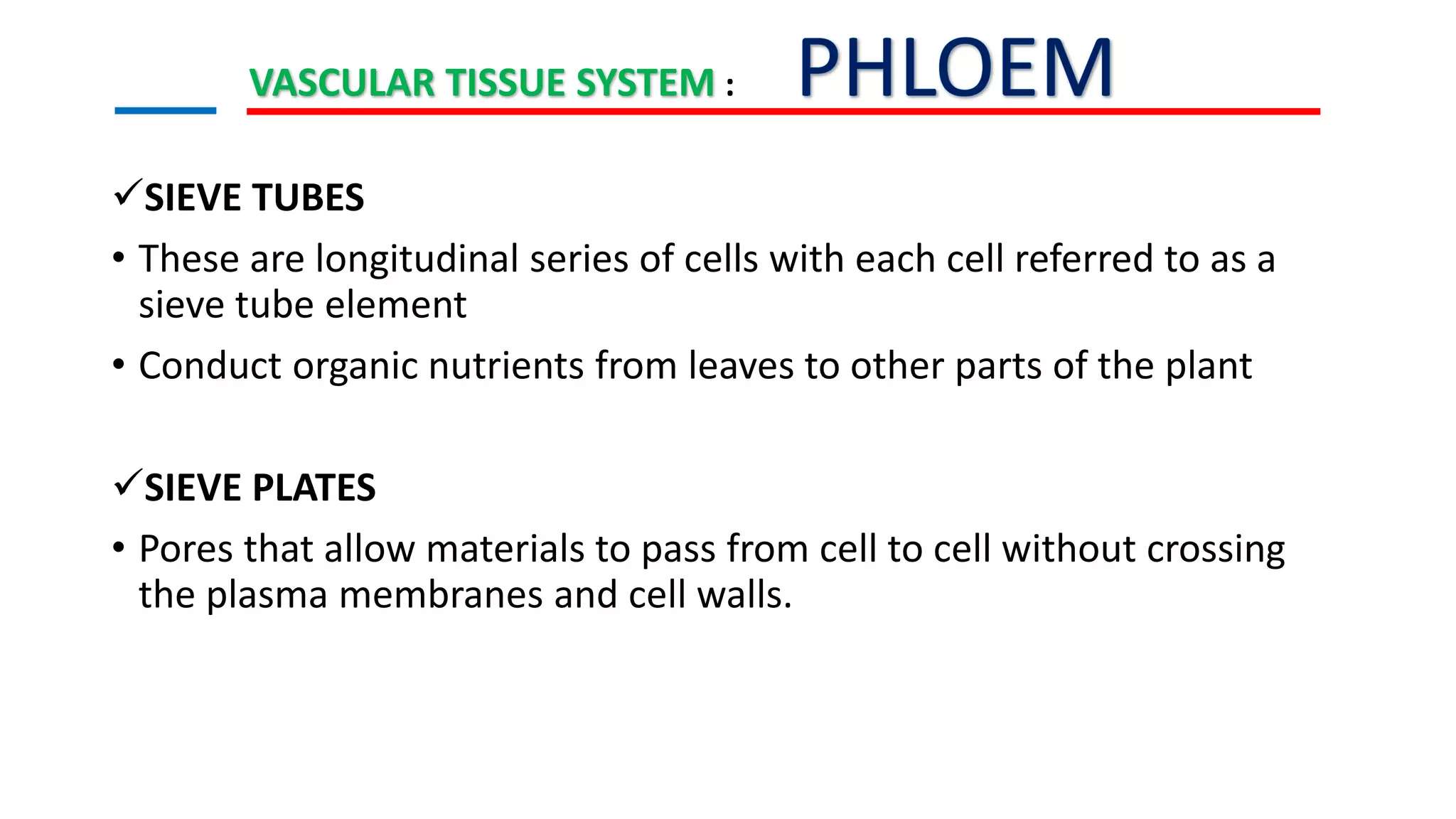 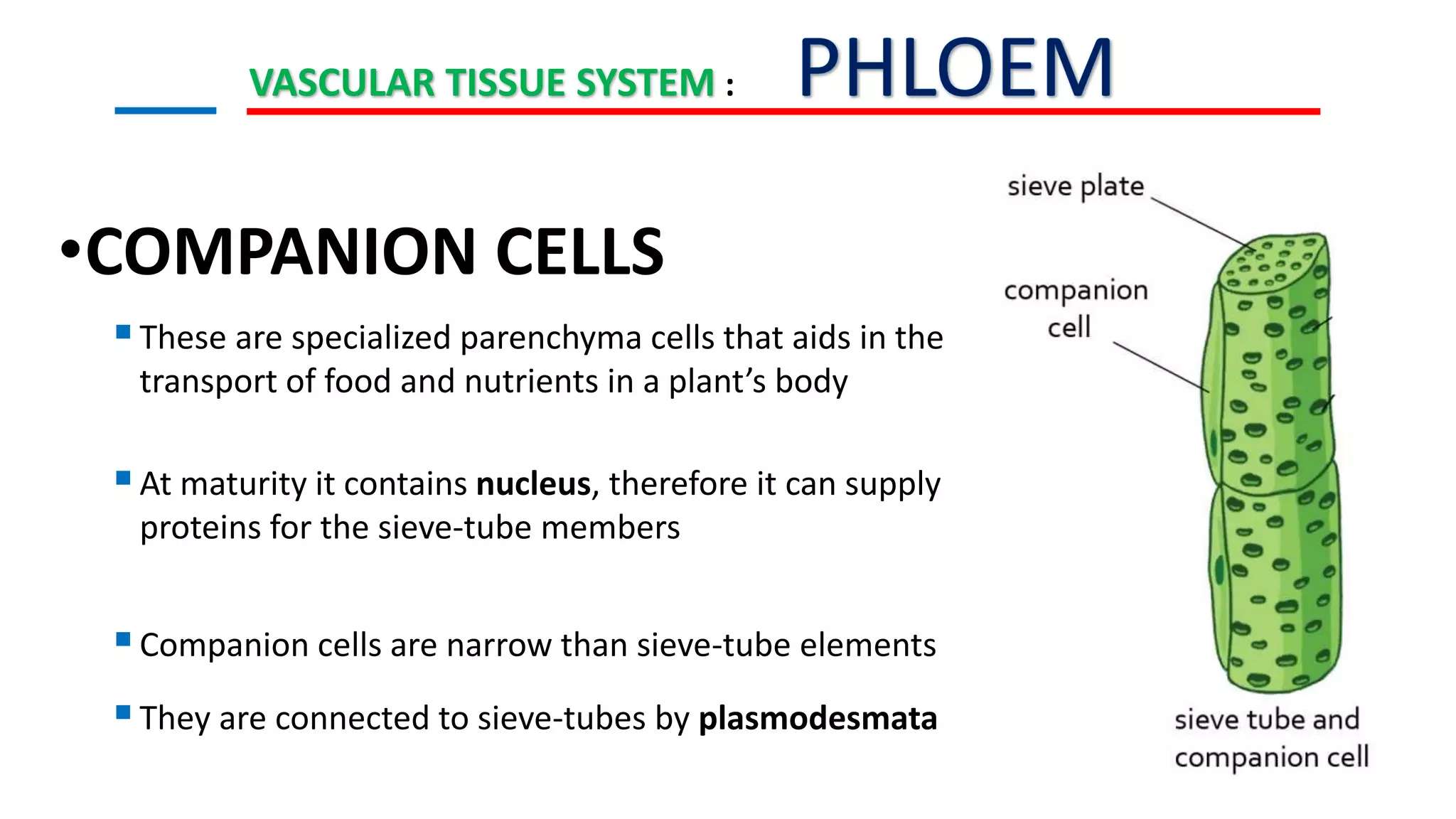 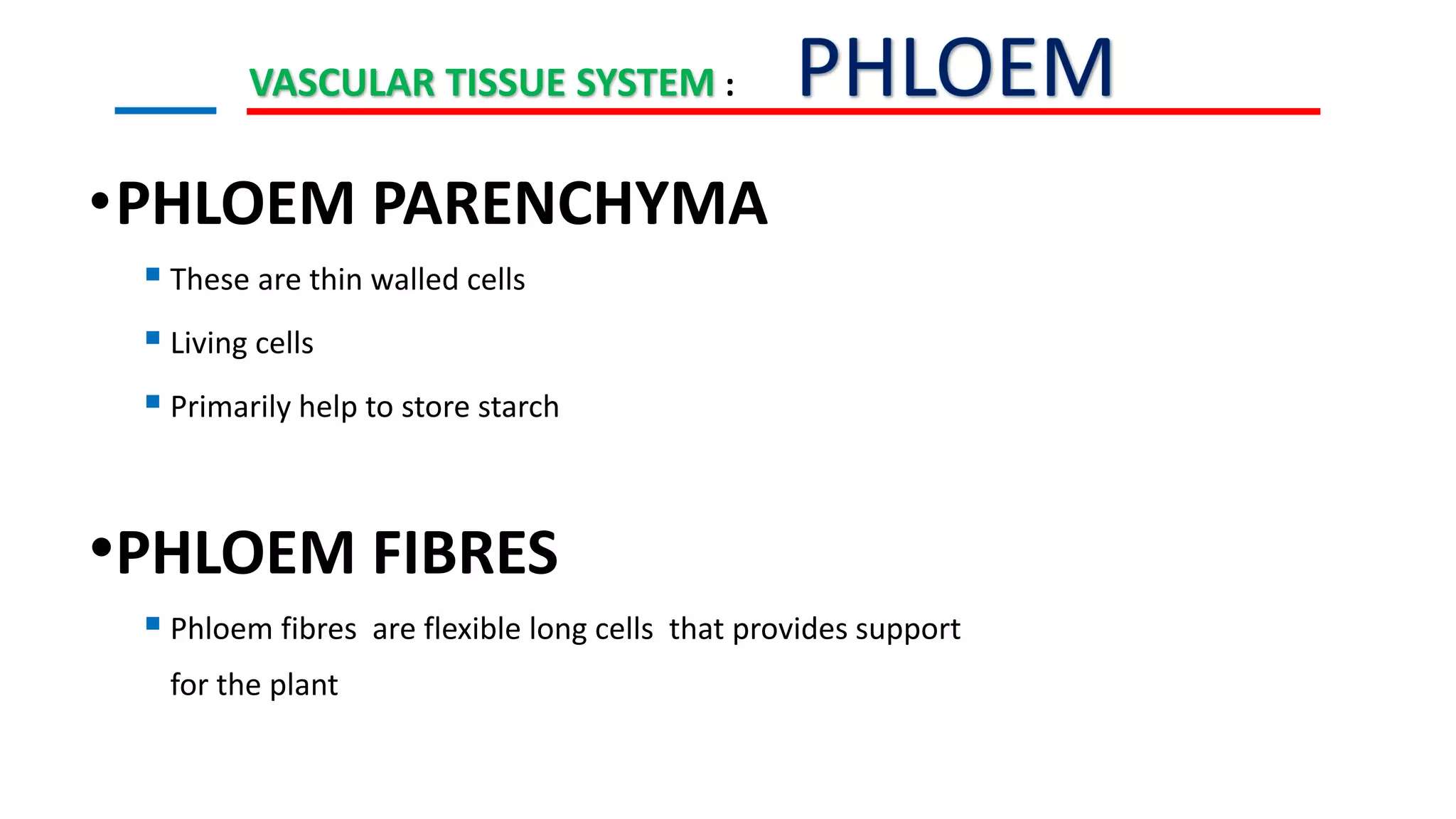 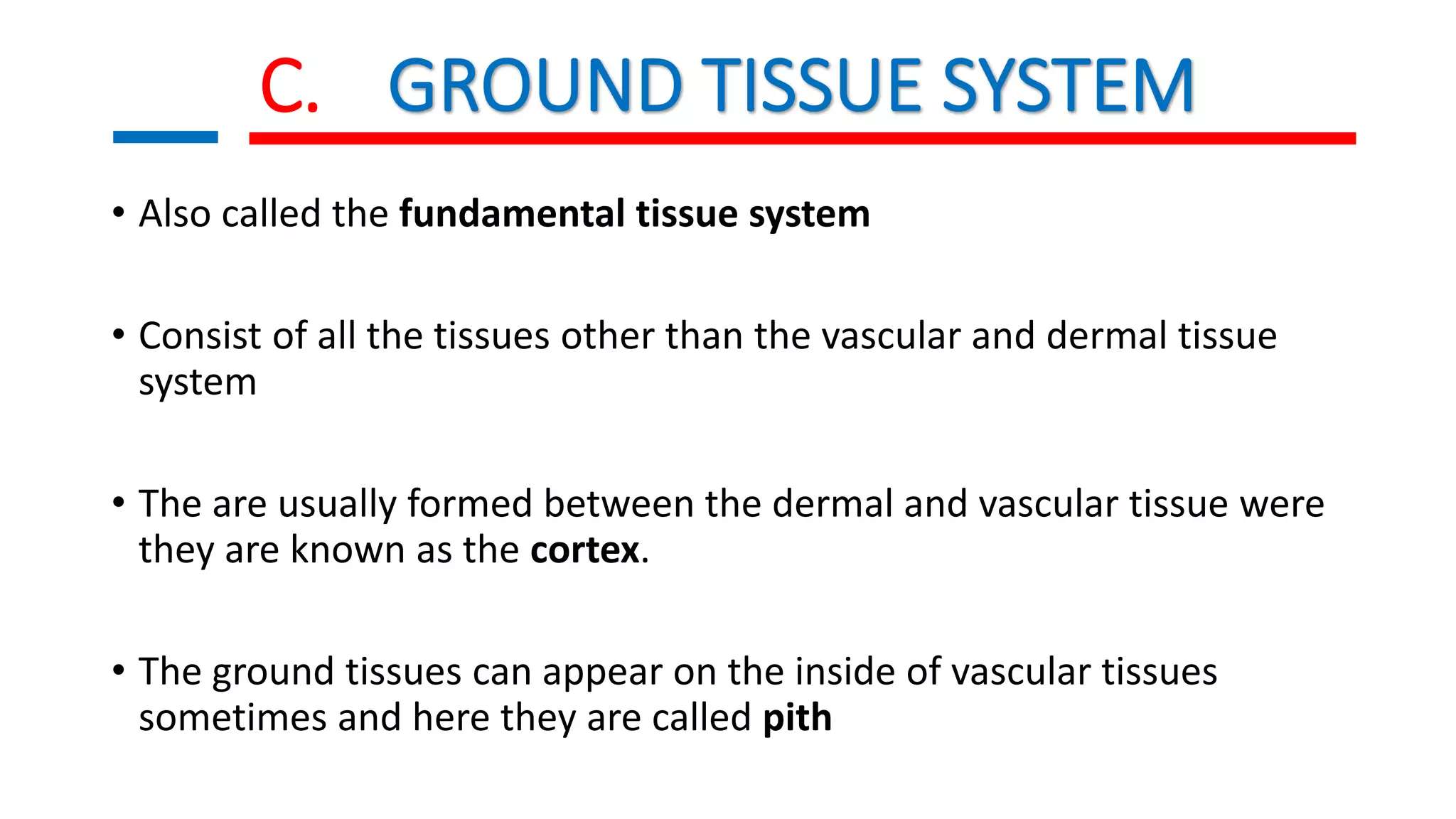 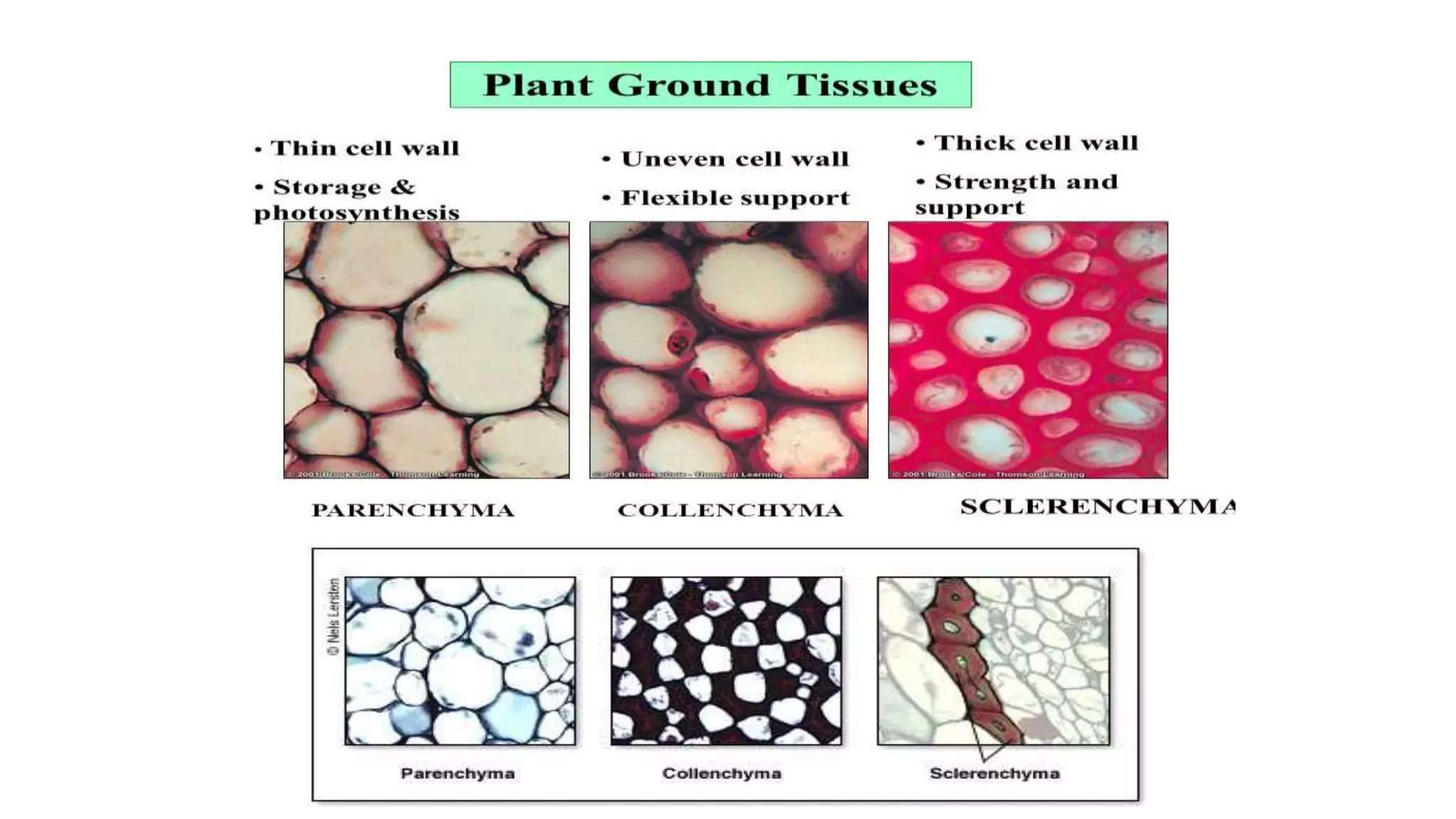 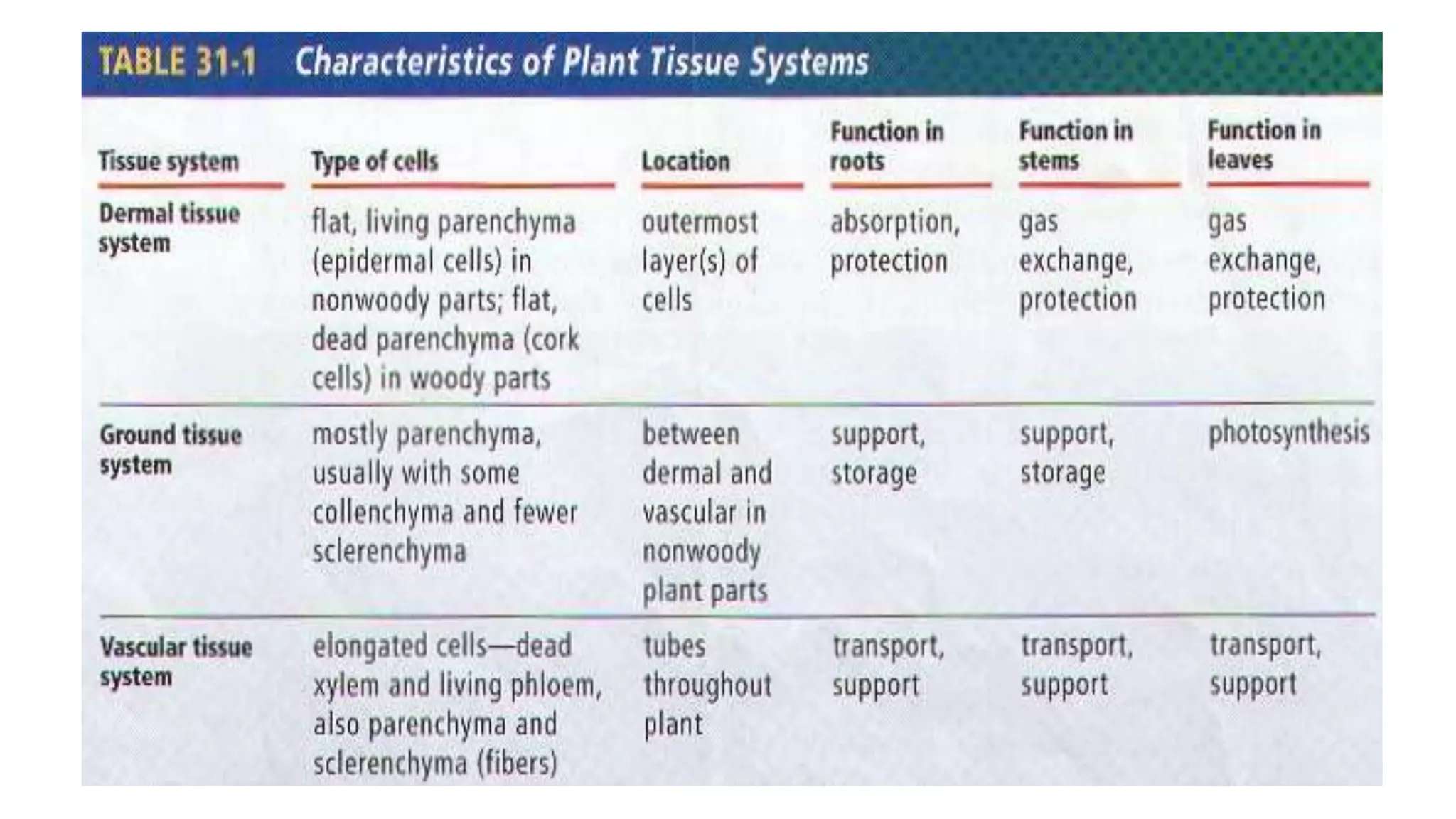 THANK YOU